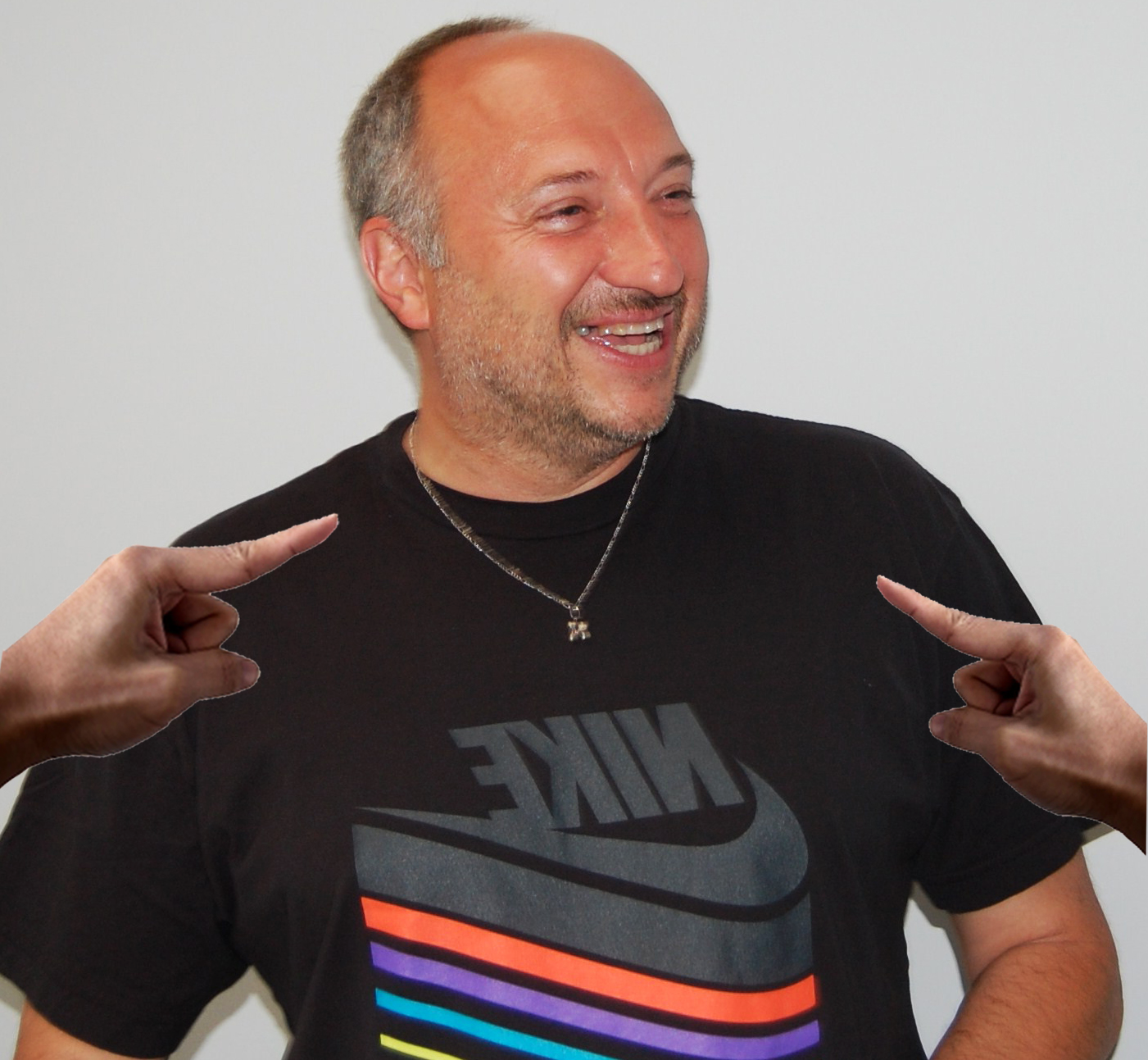 hij
h
ij
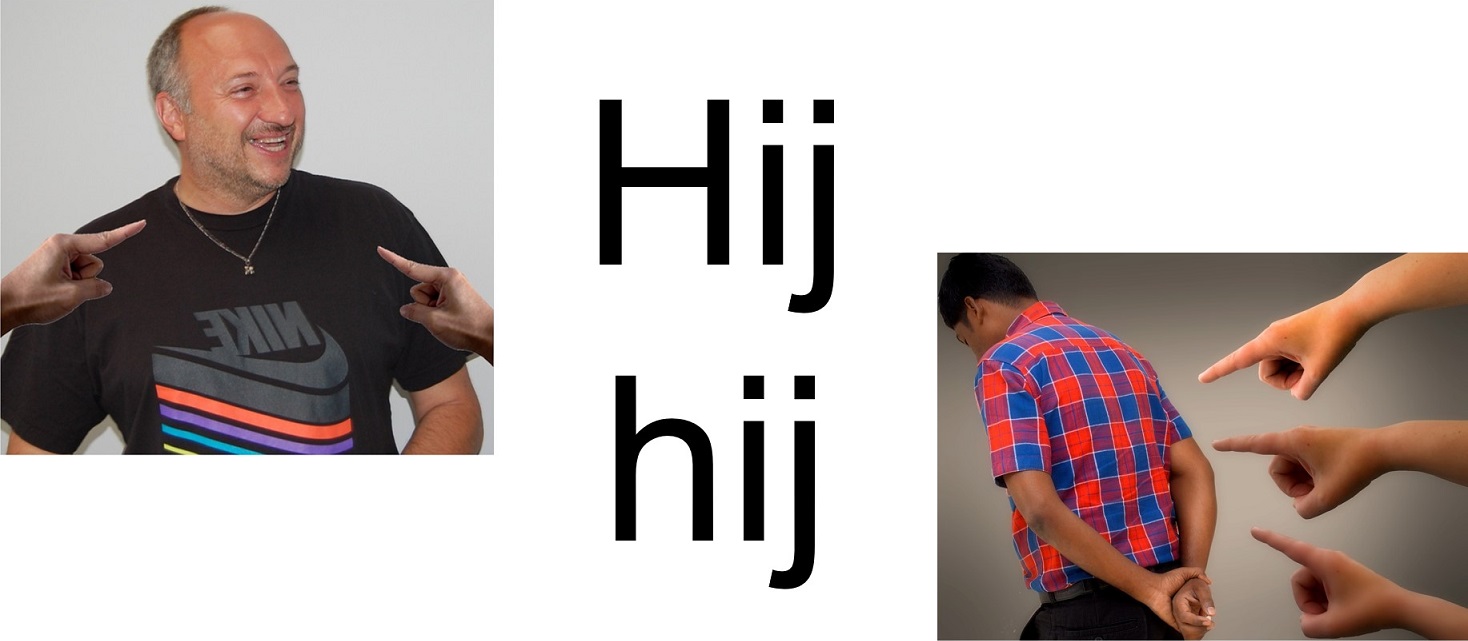 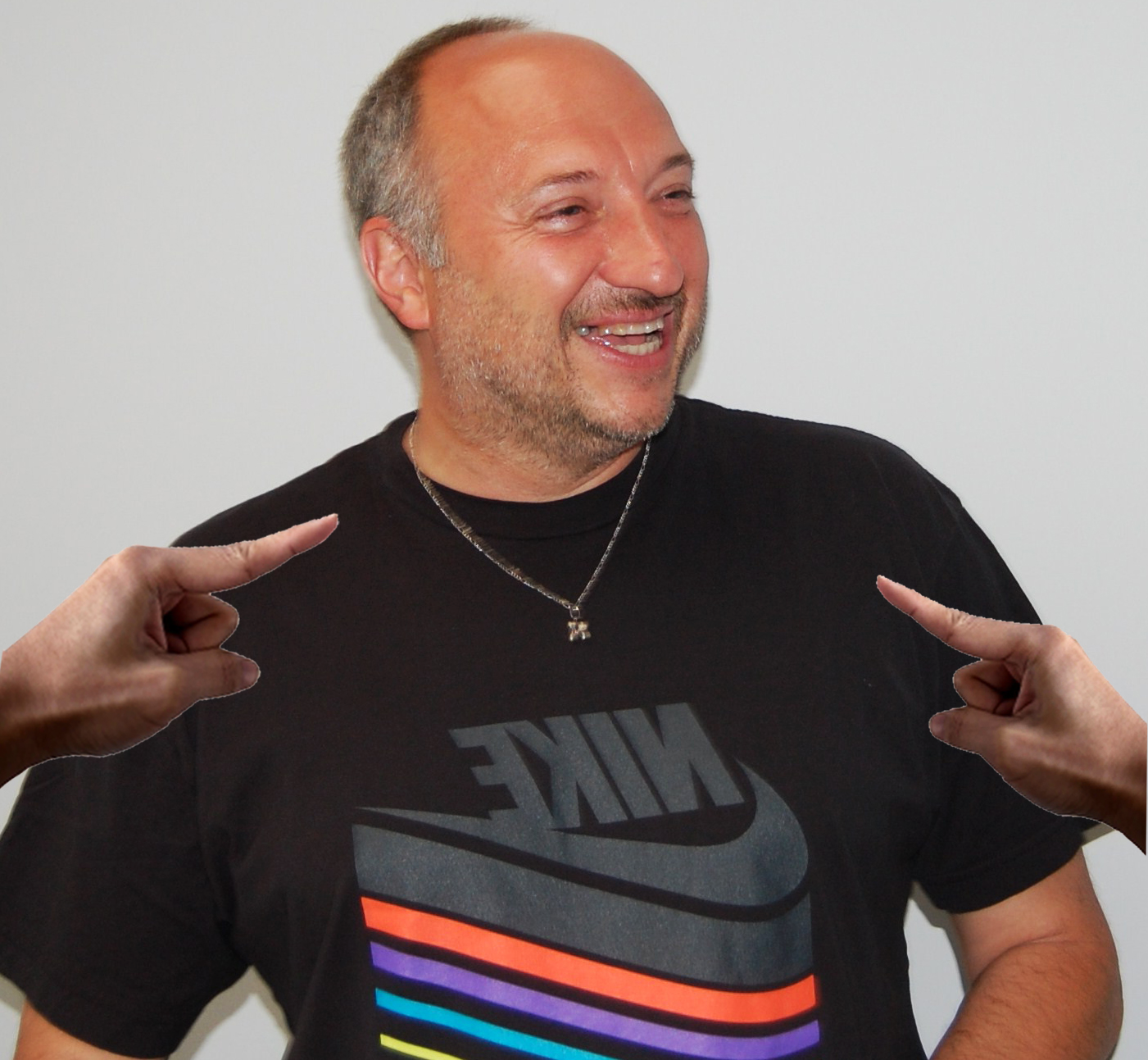 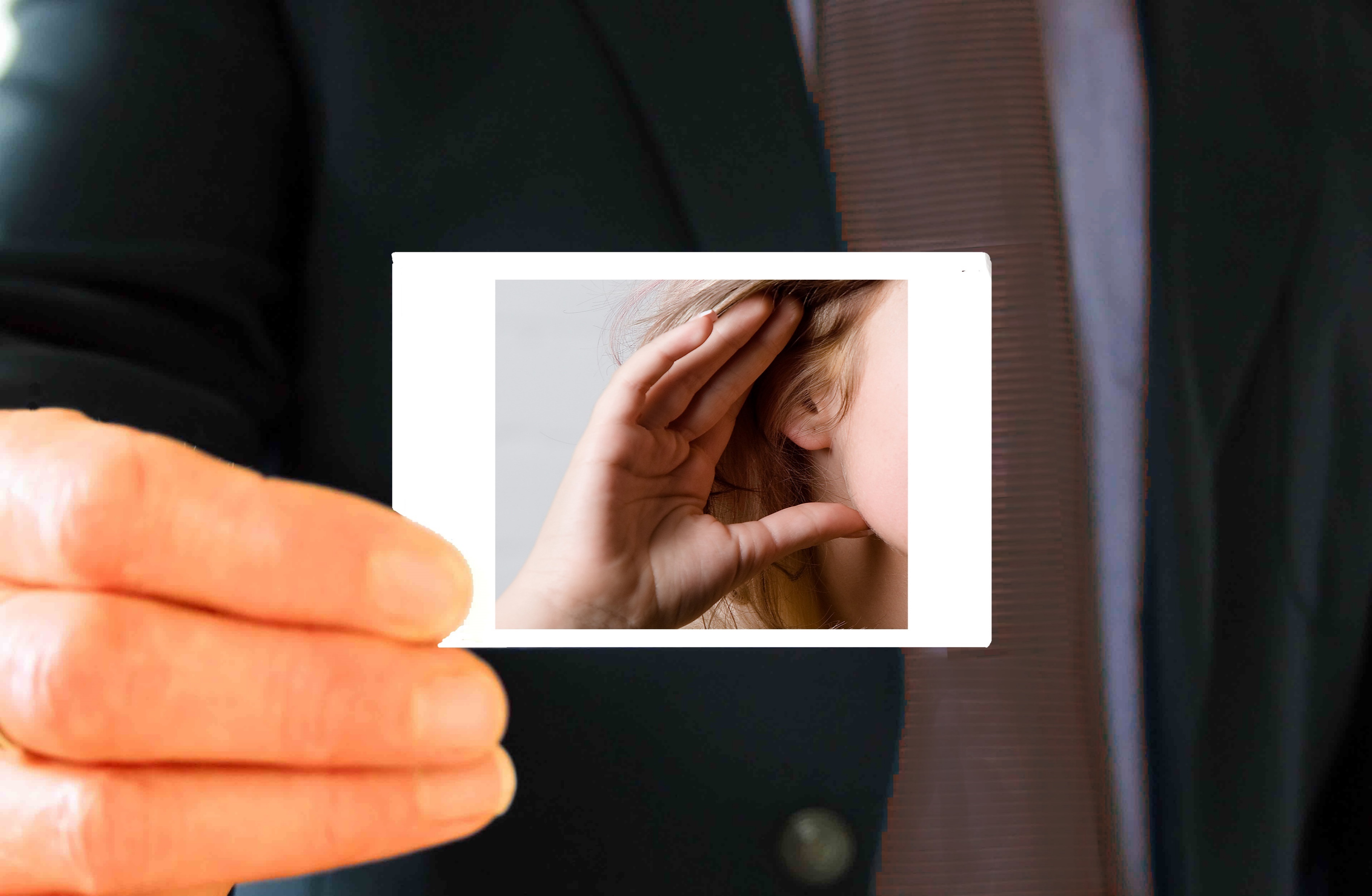 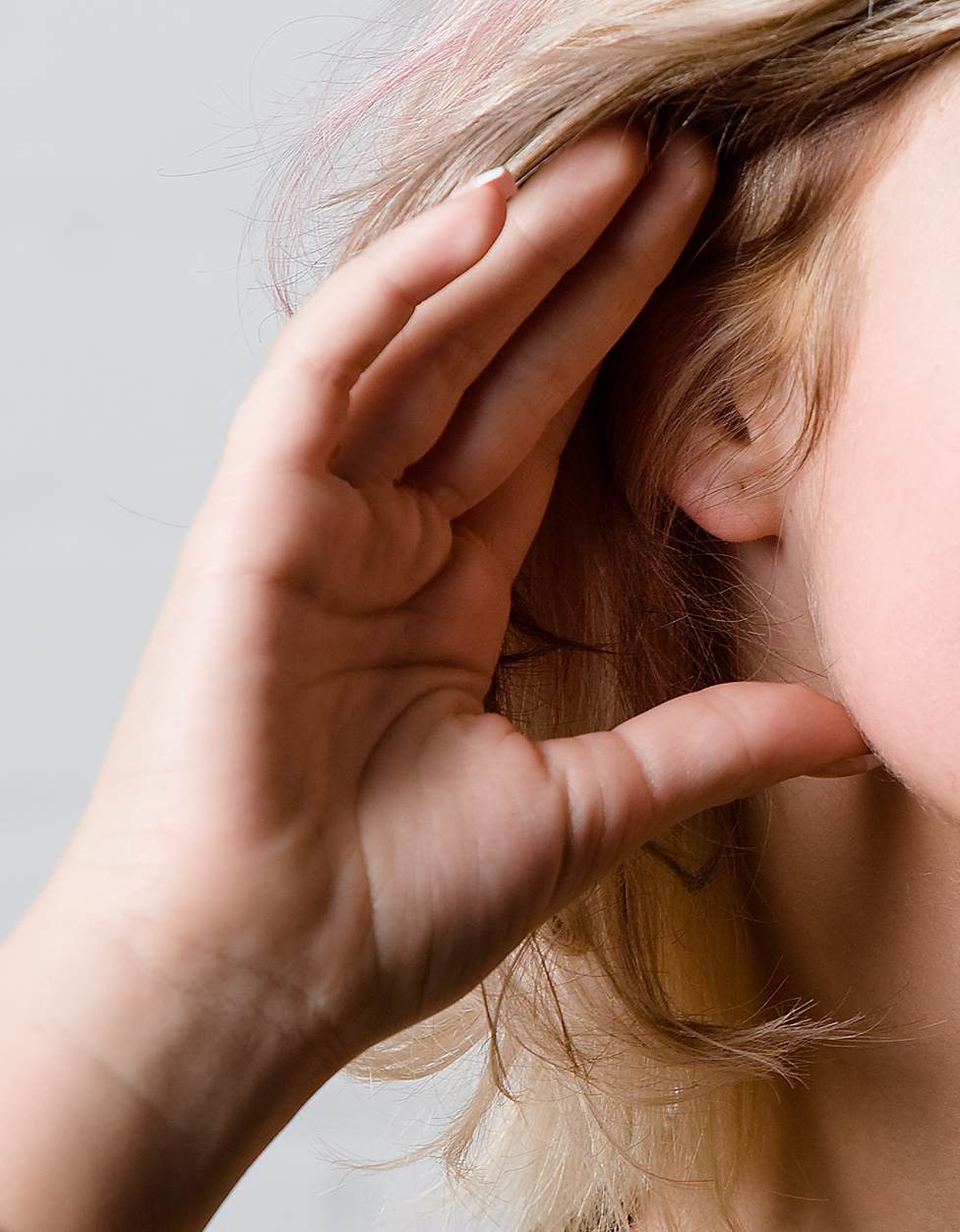 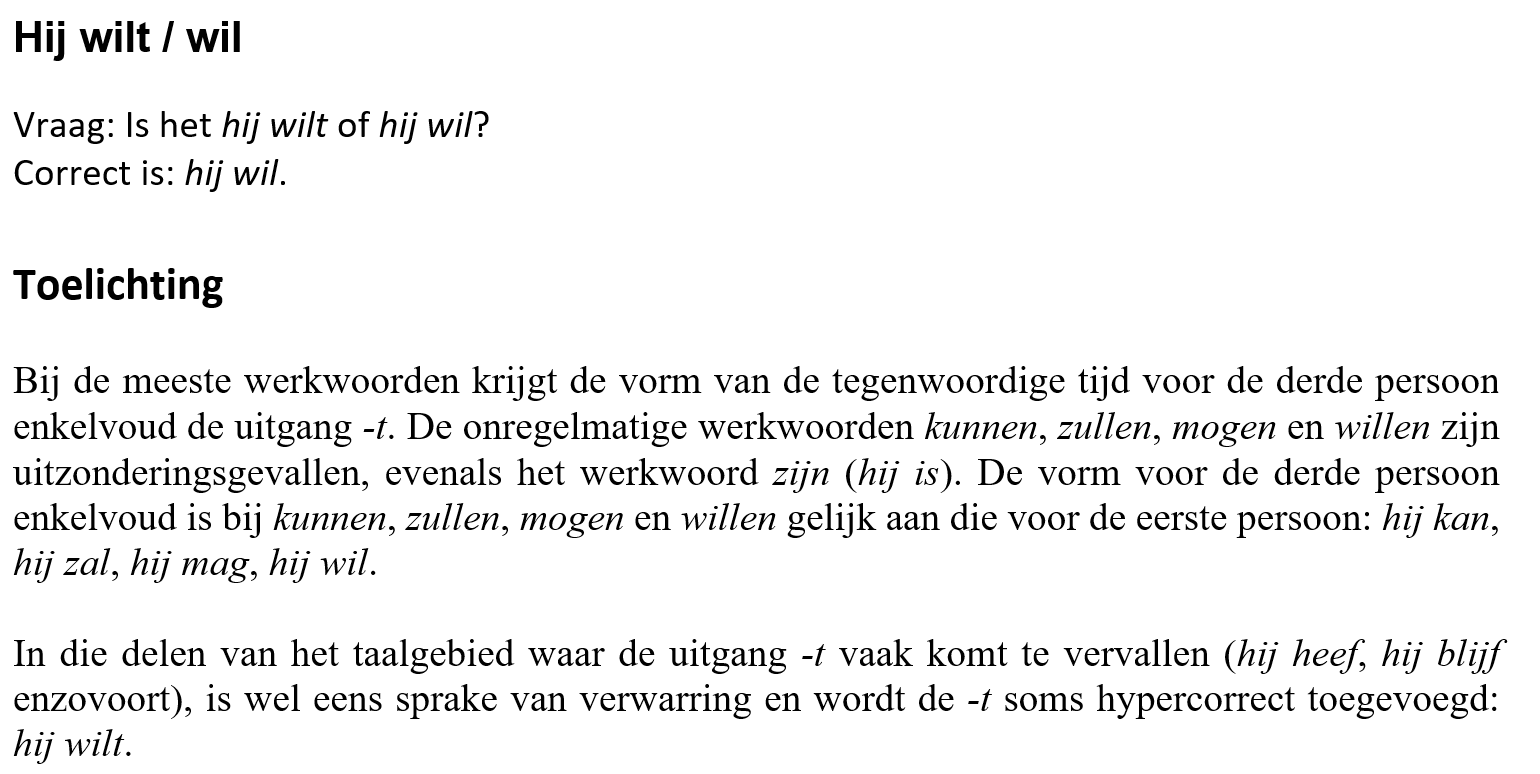 hij
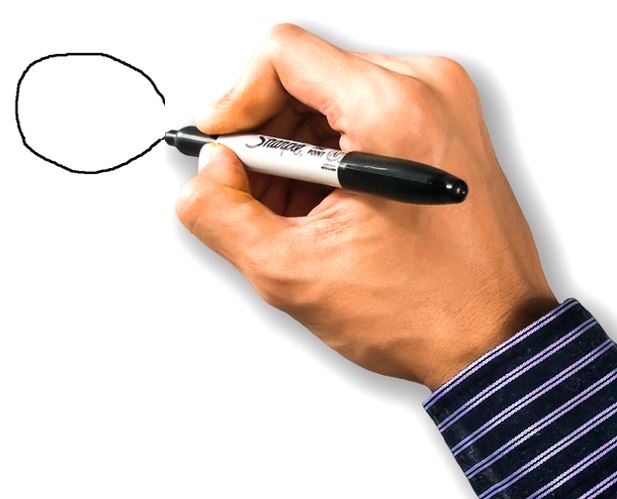 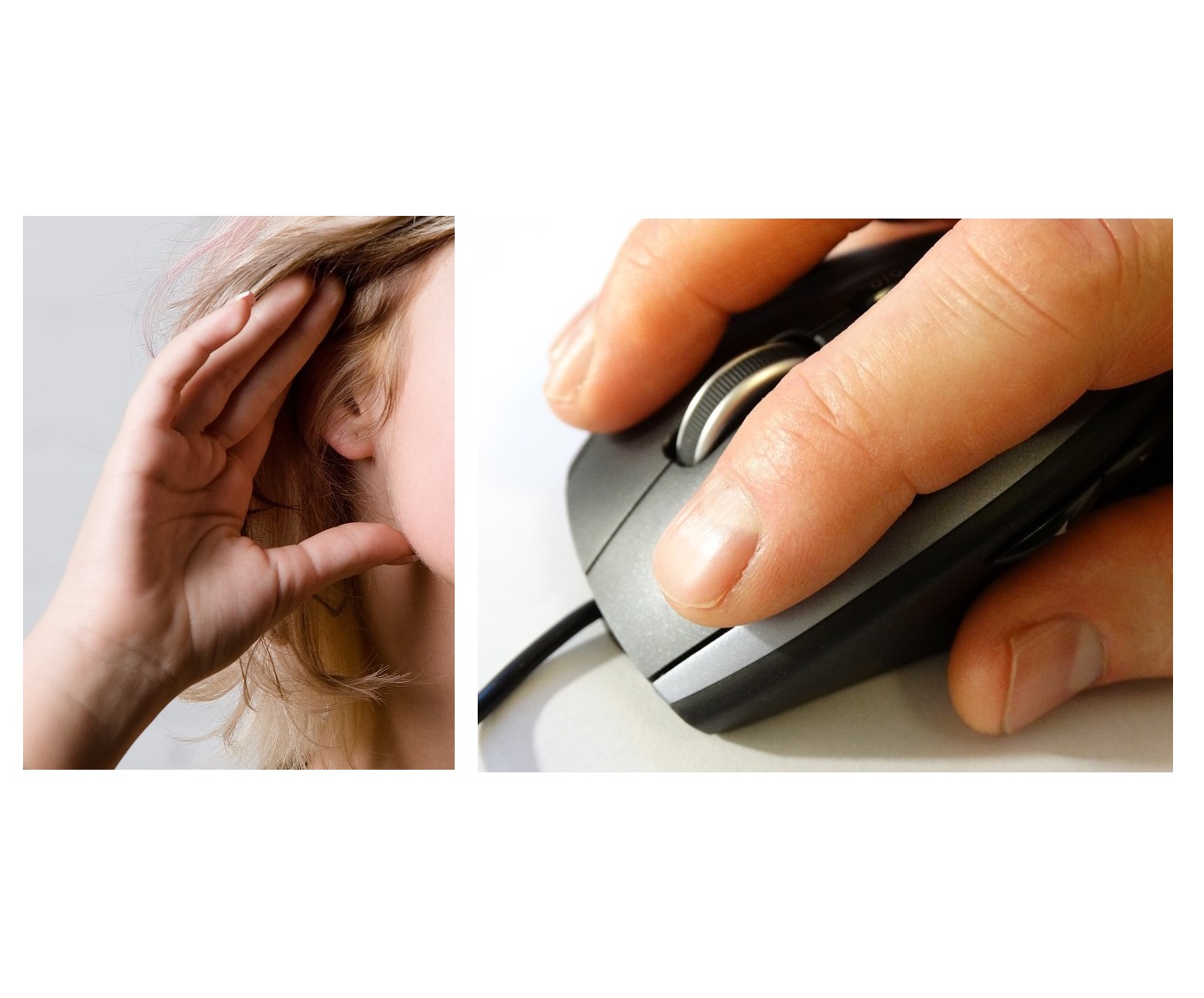 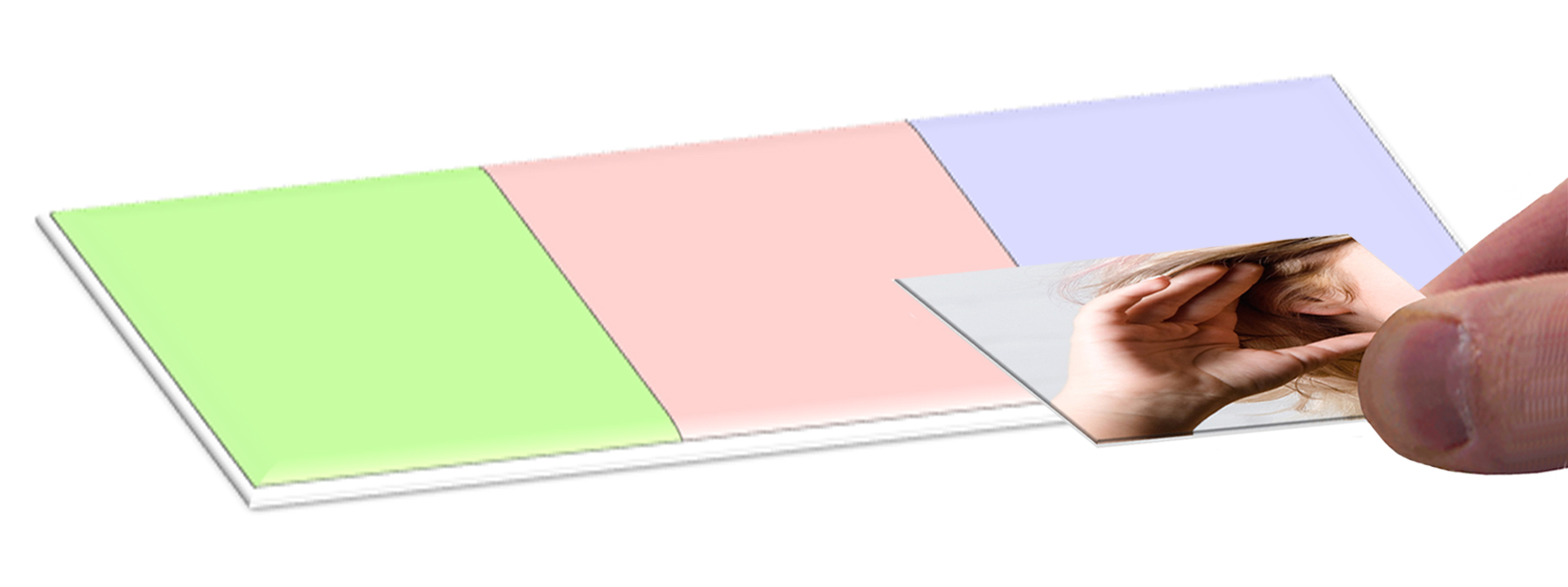 h
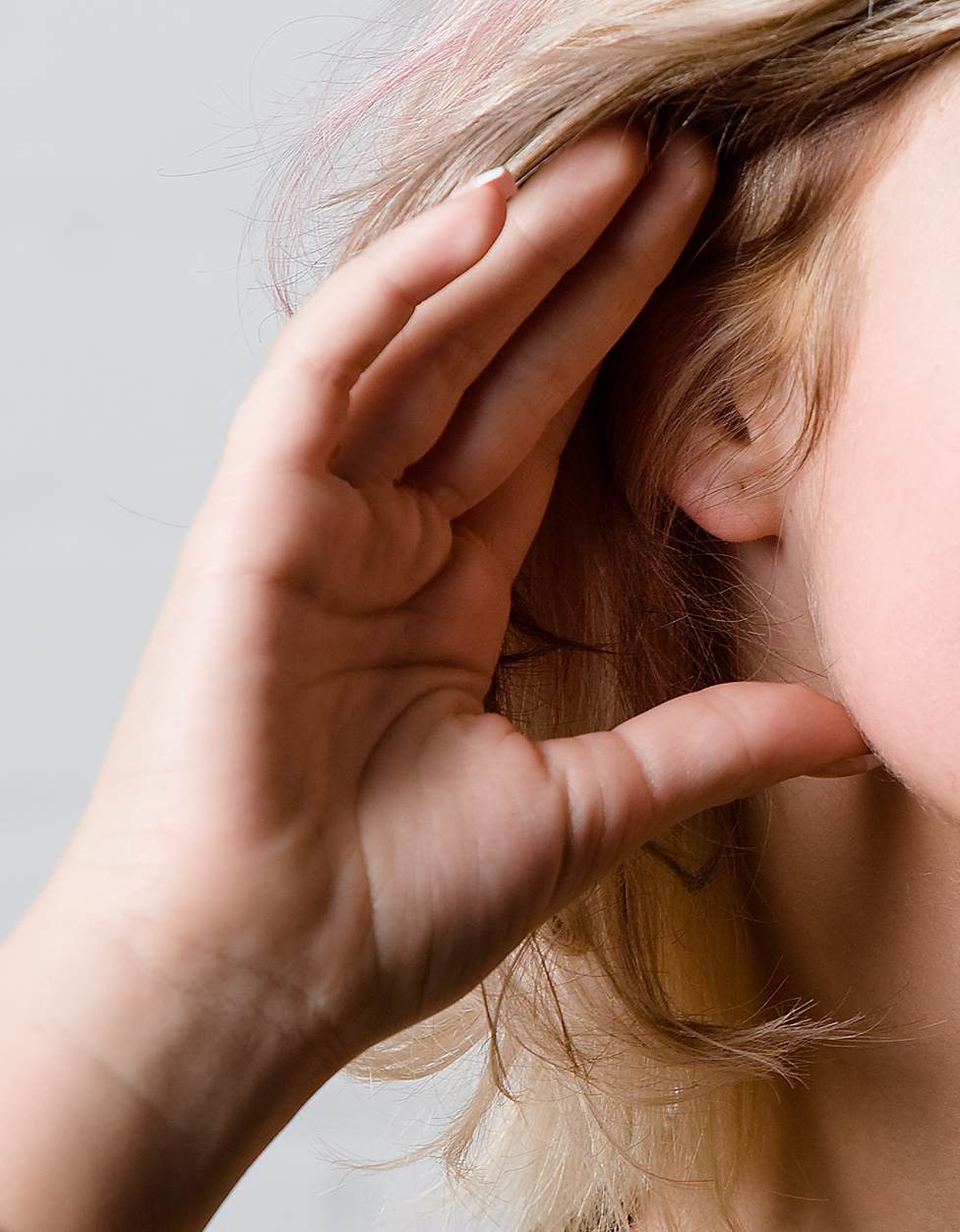 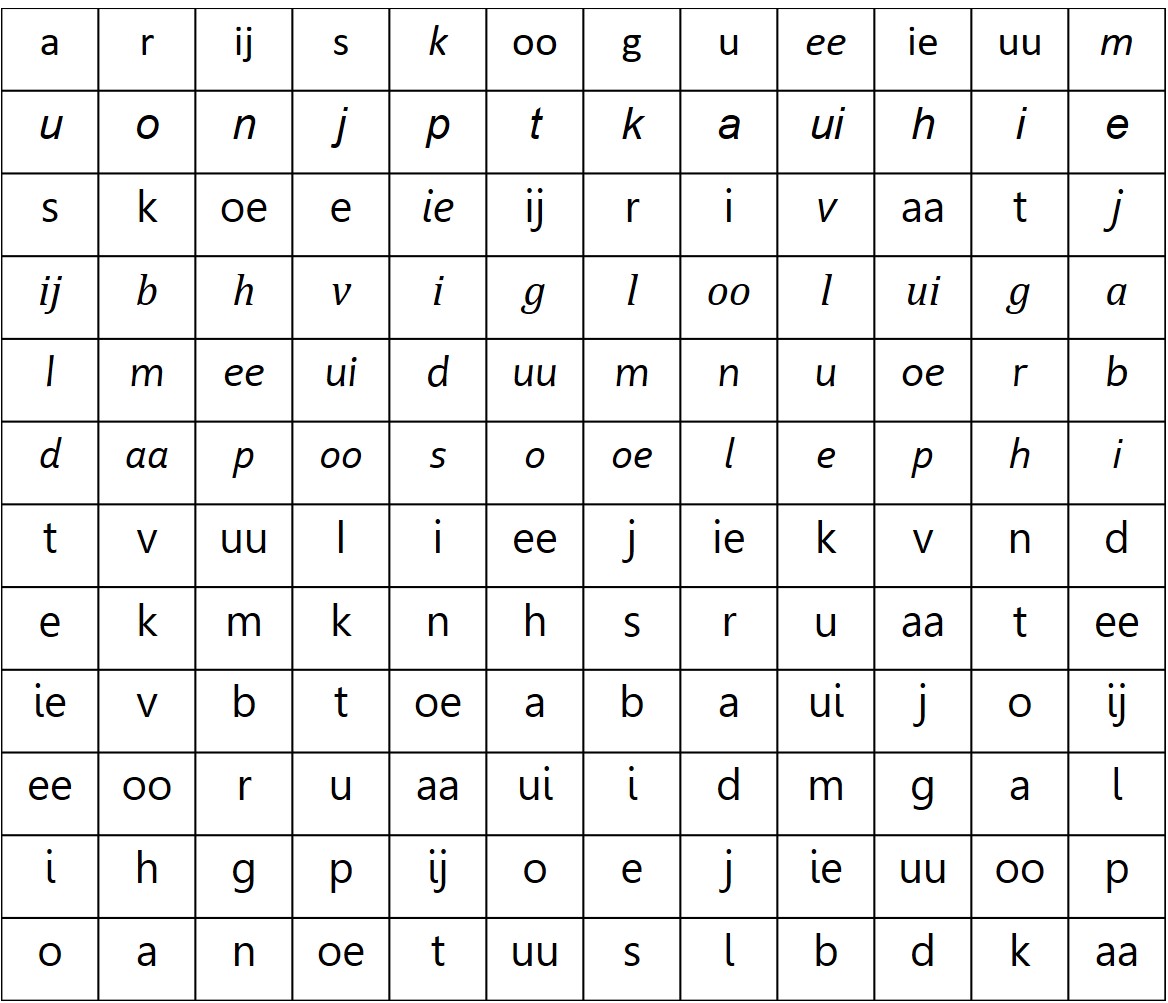 h
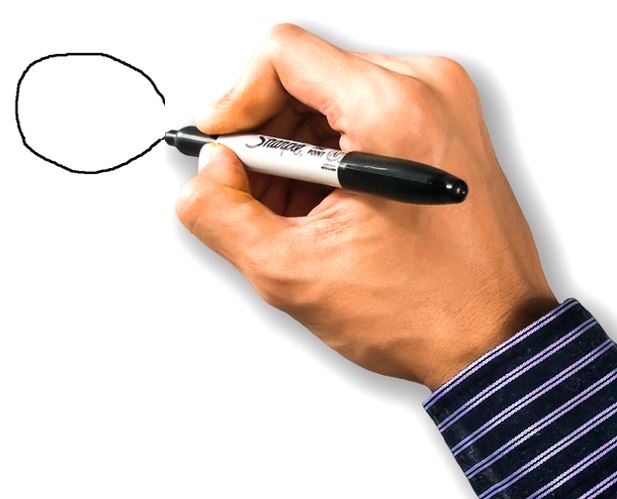 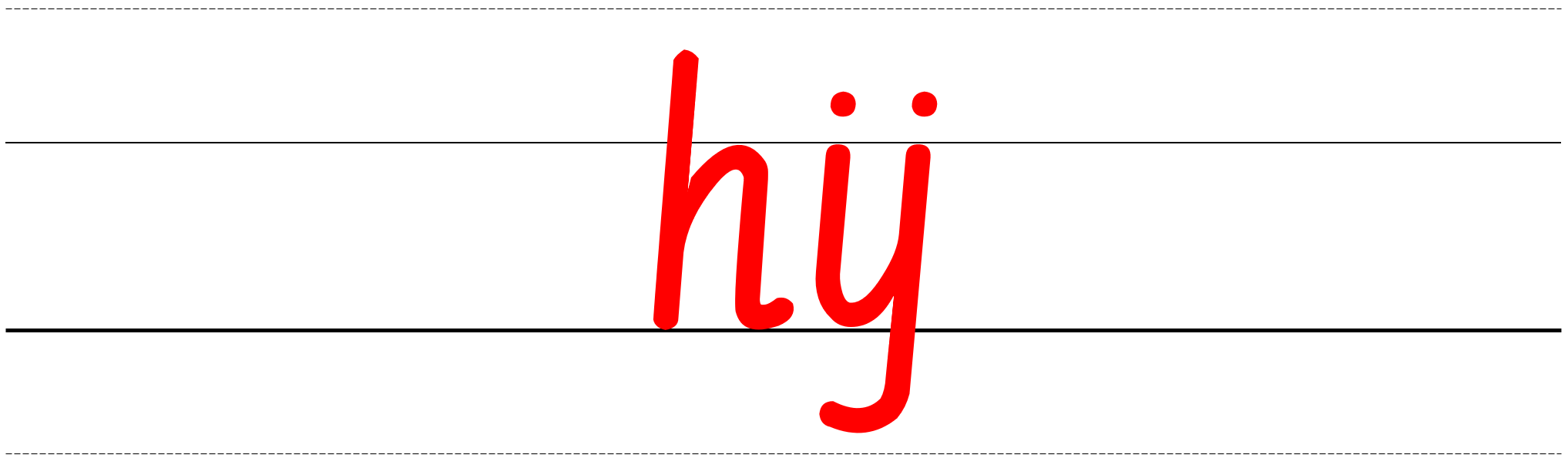 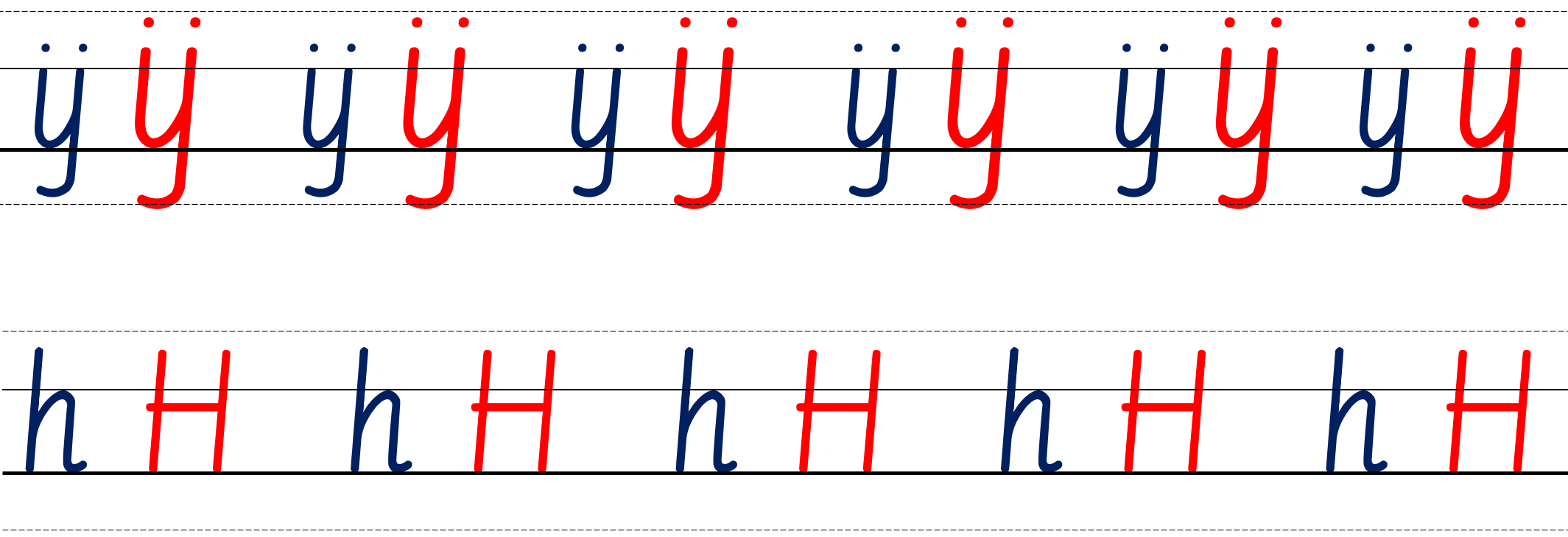 ij
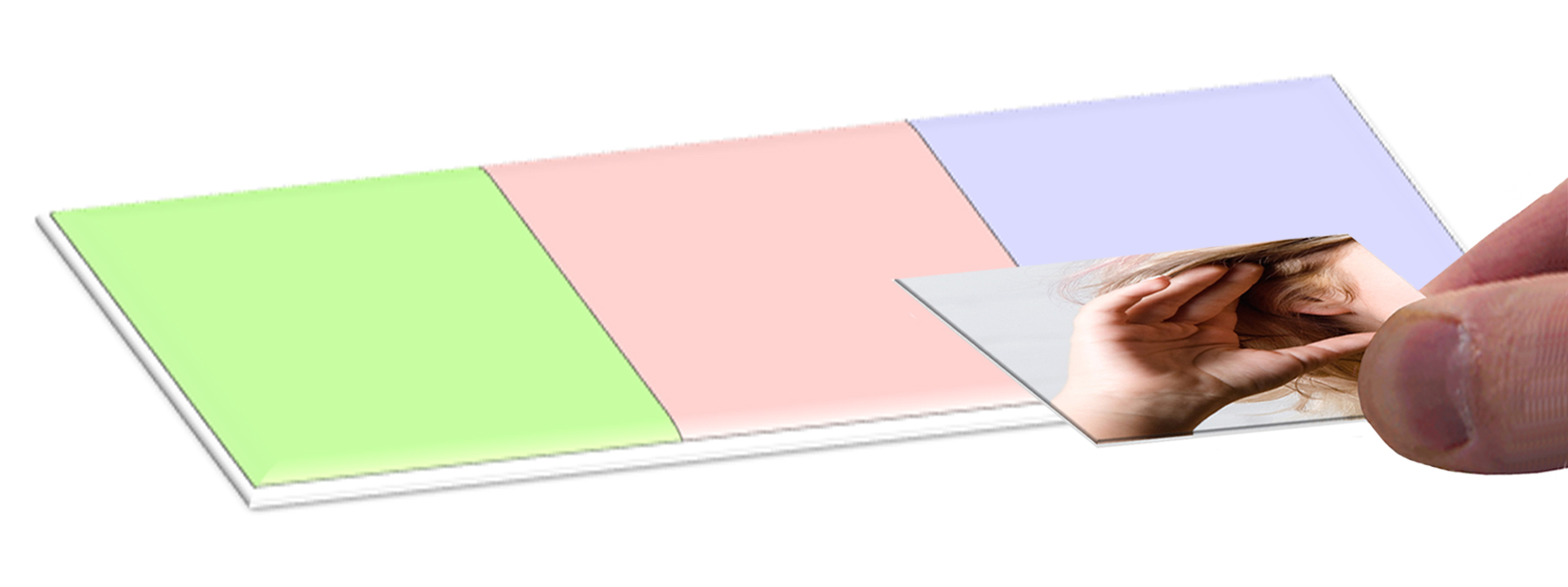 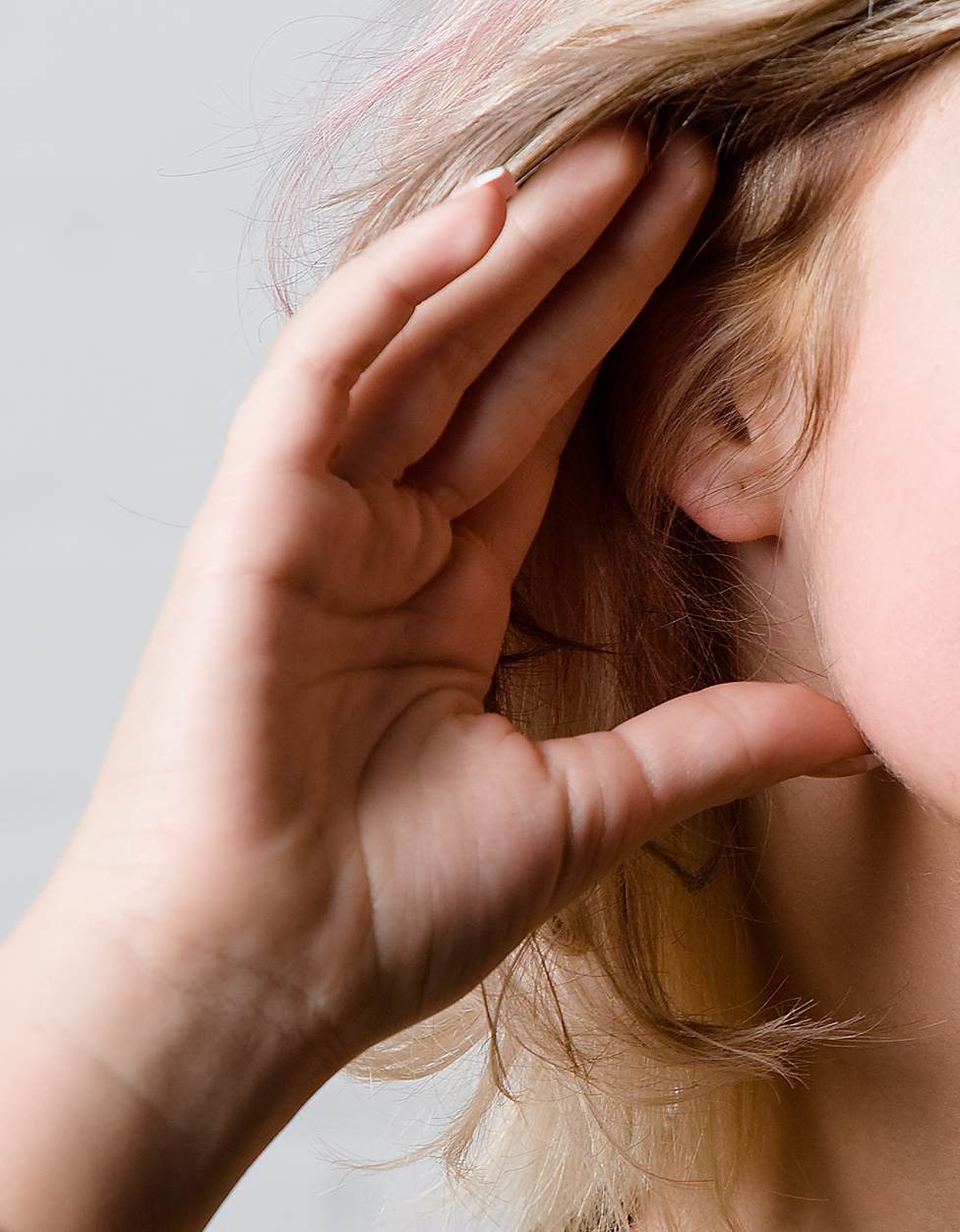 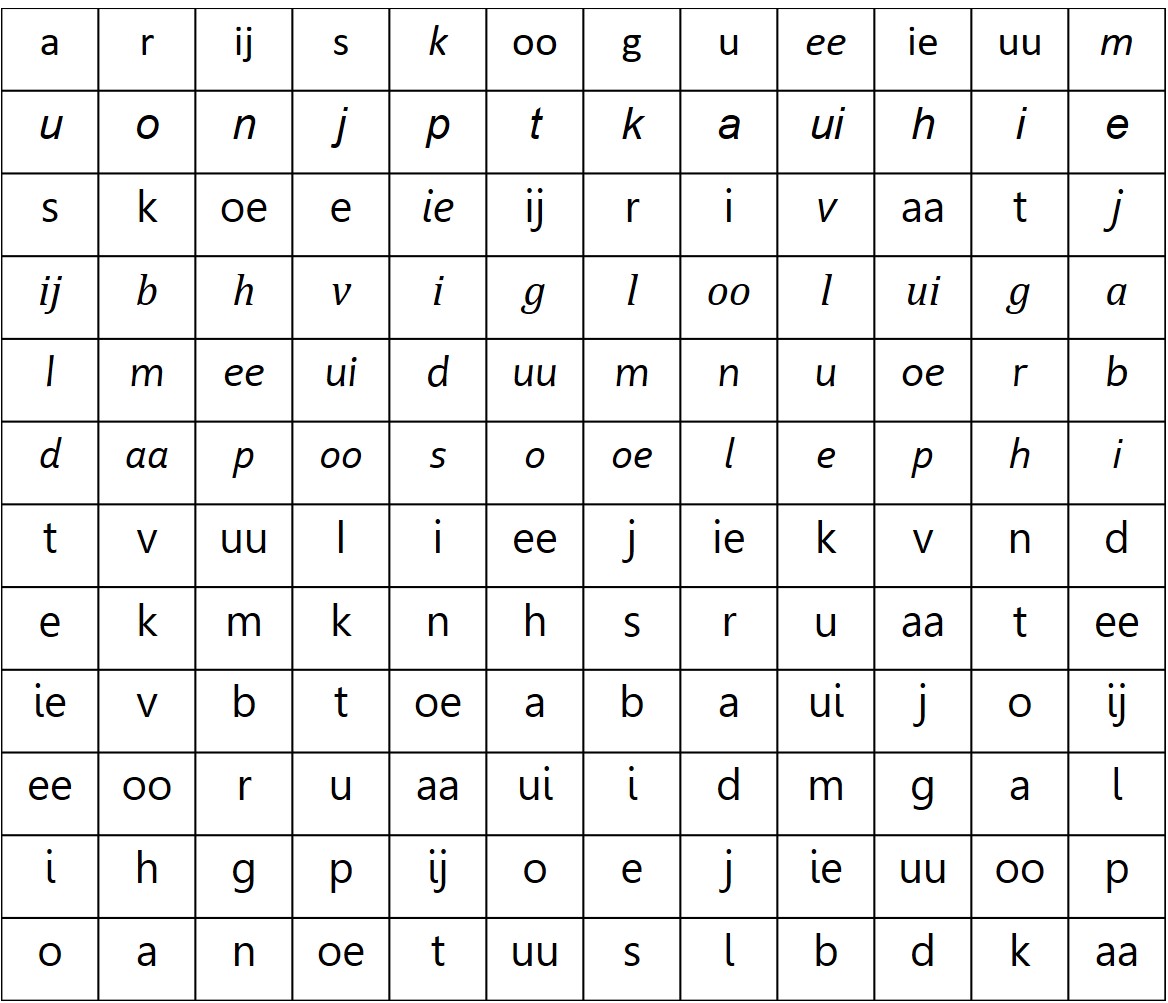 ij
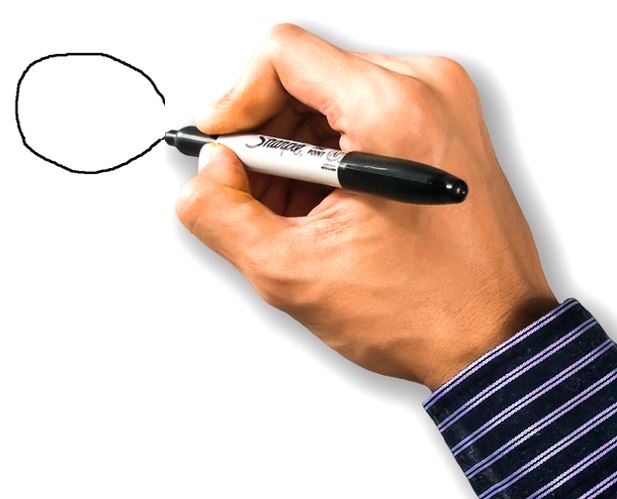 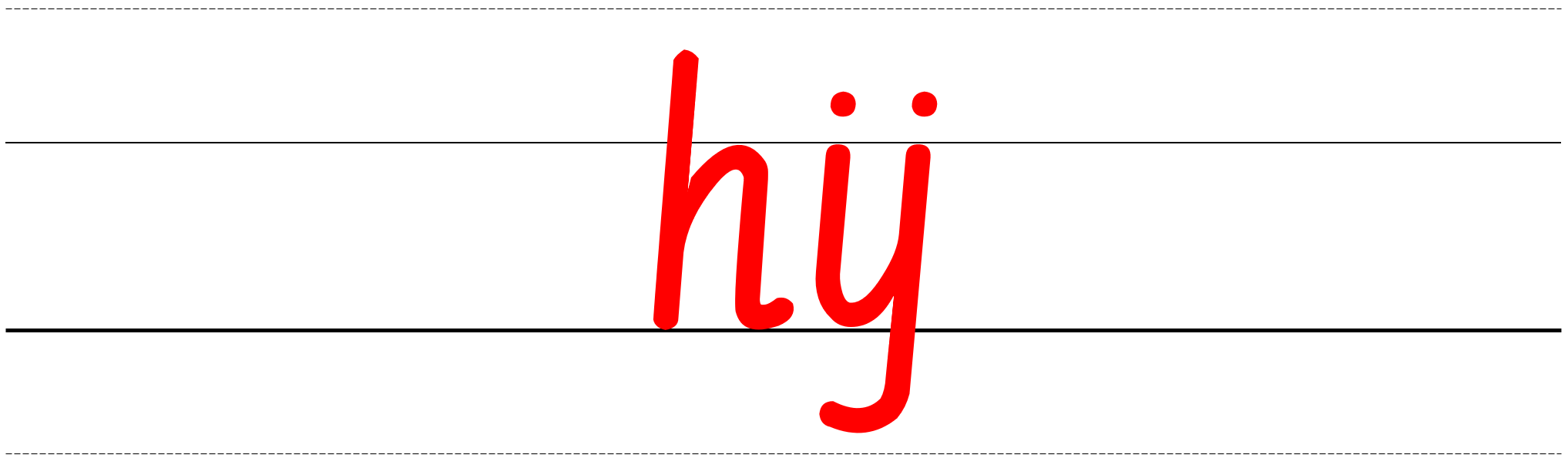 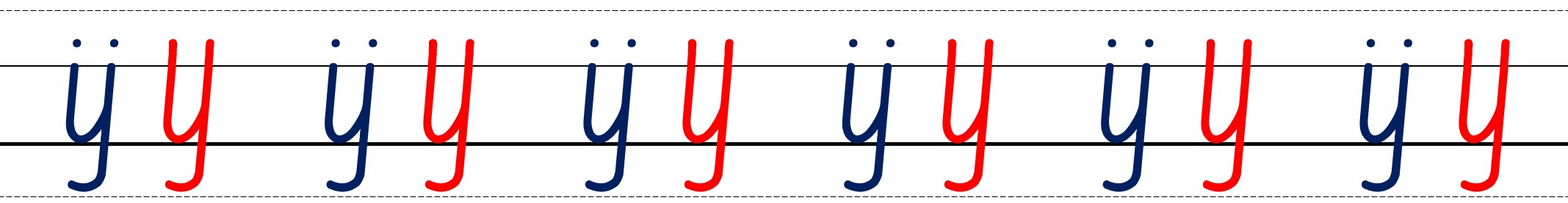 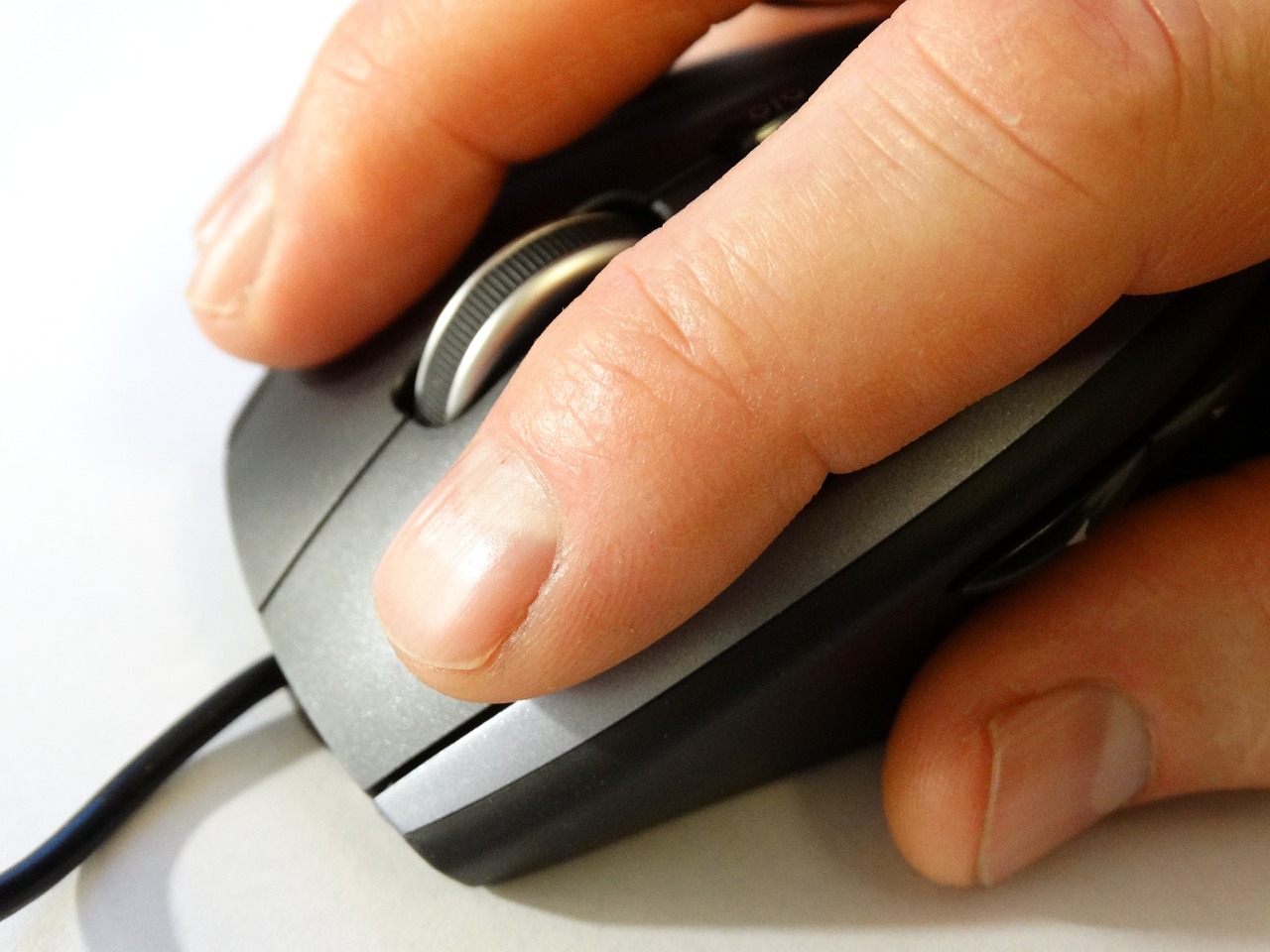 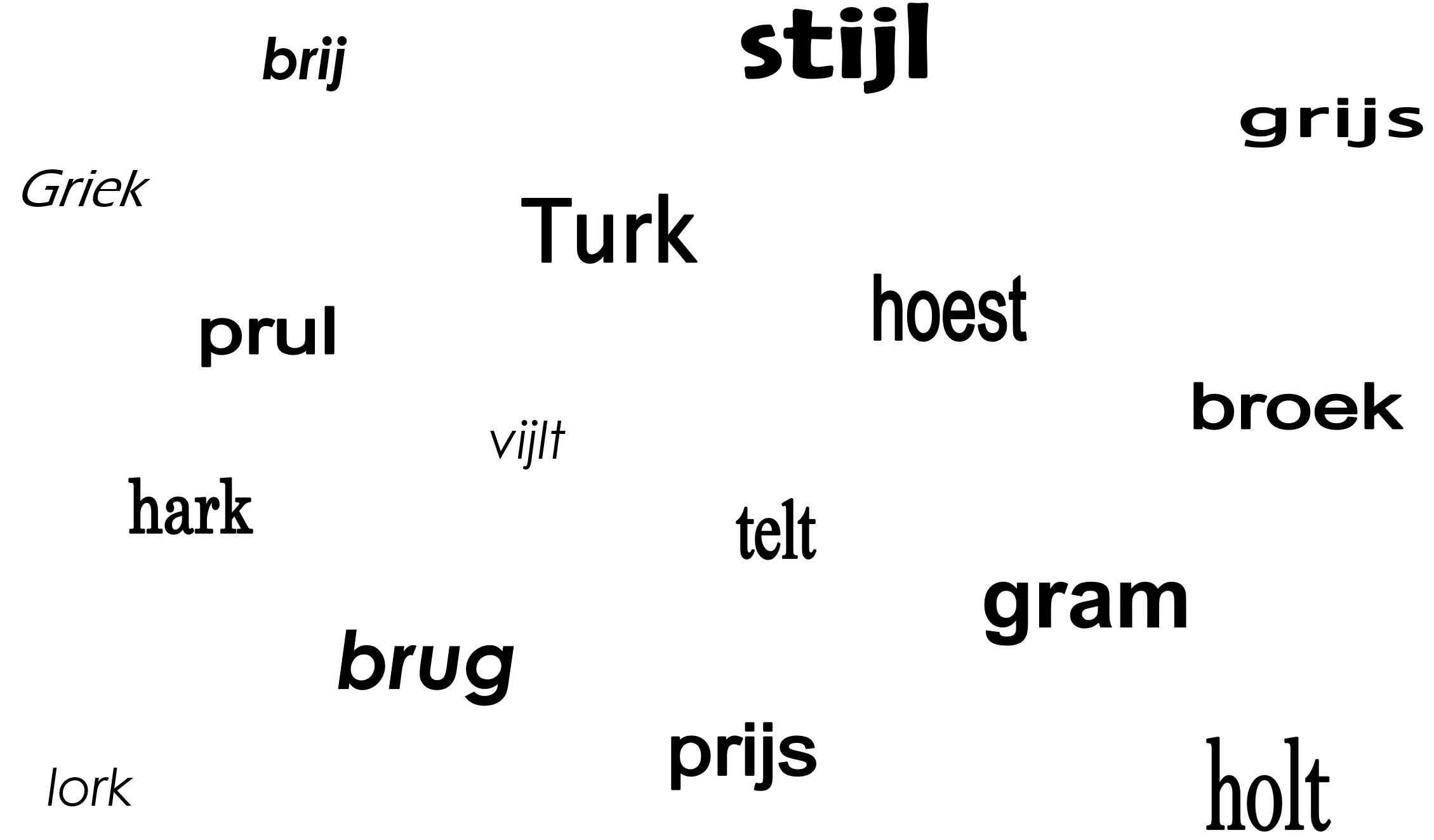 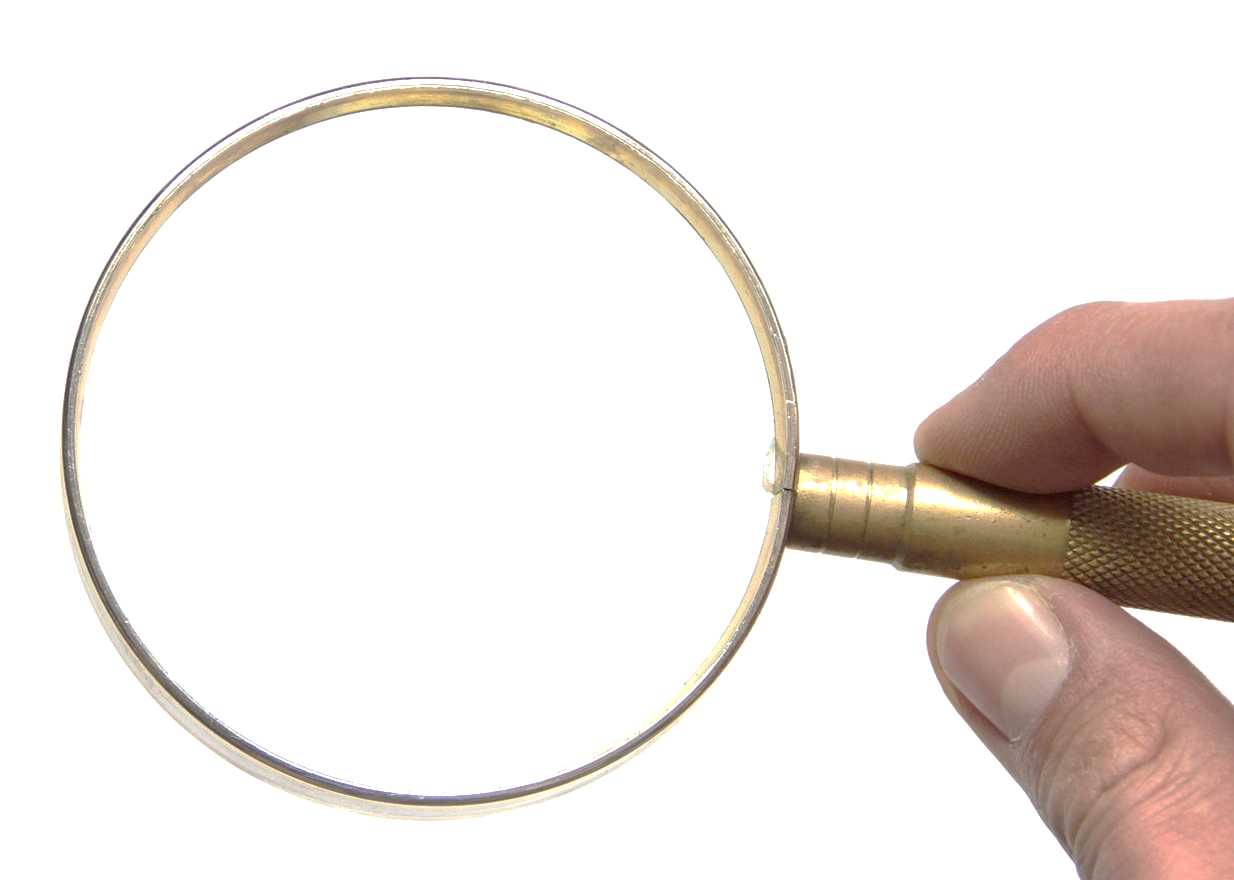 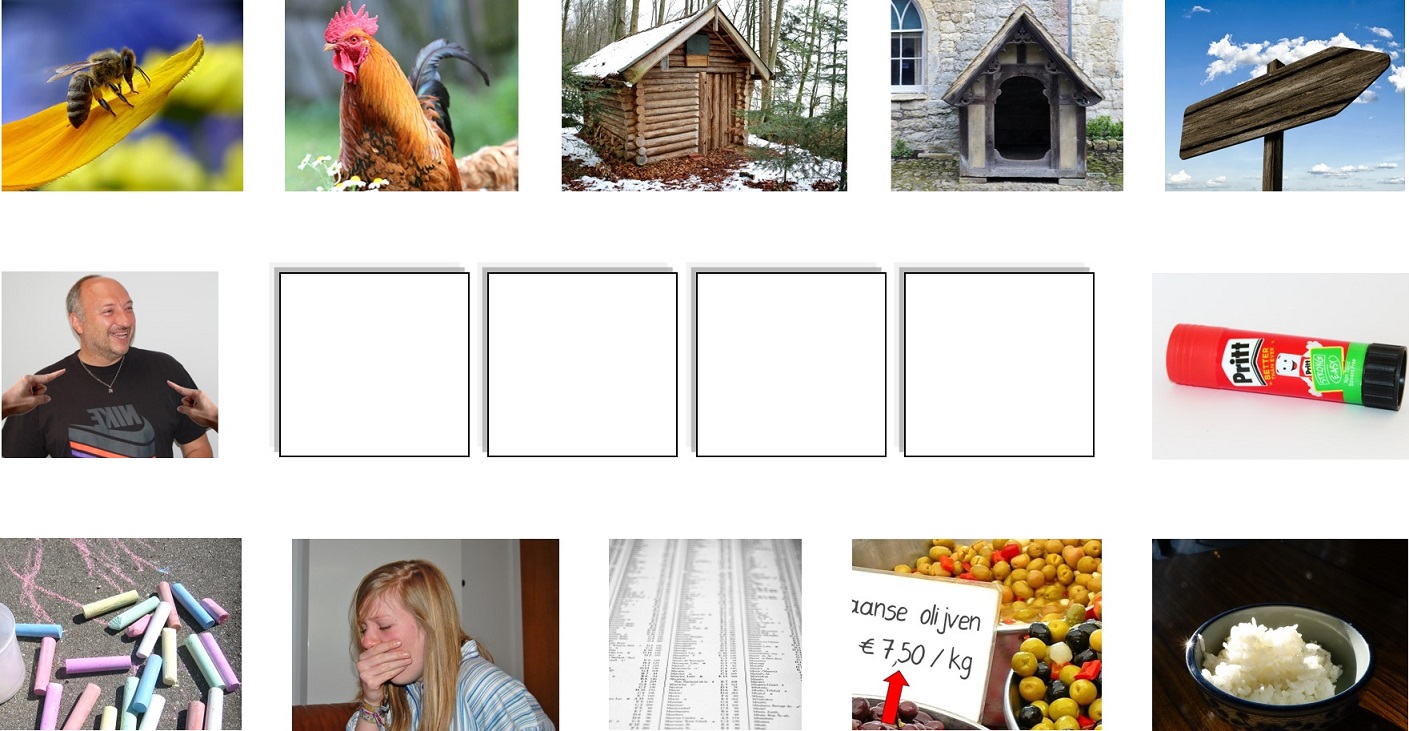 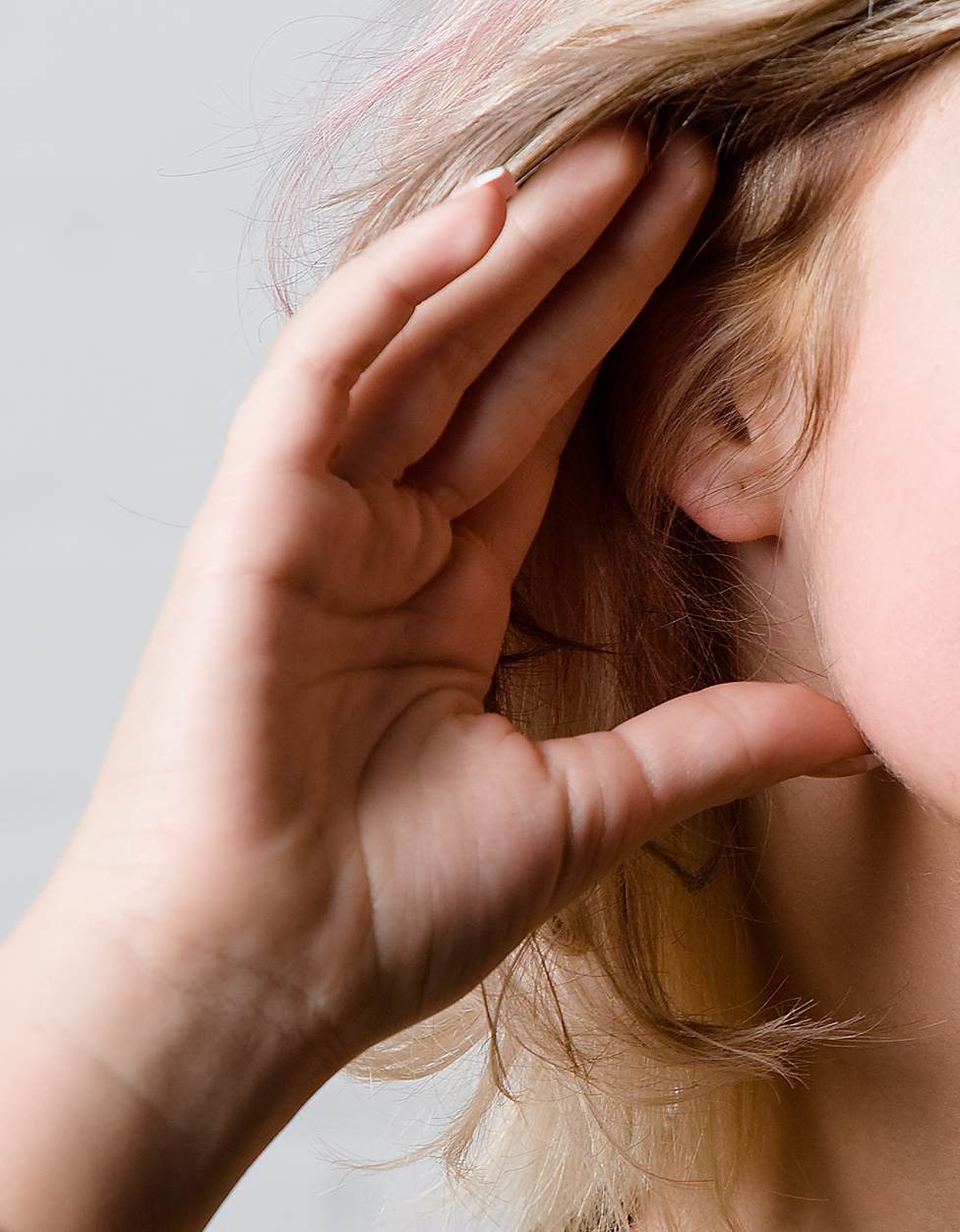 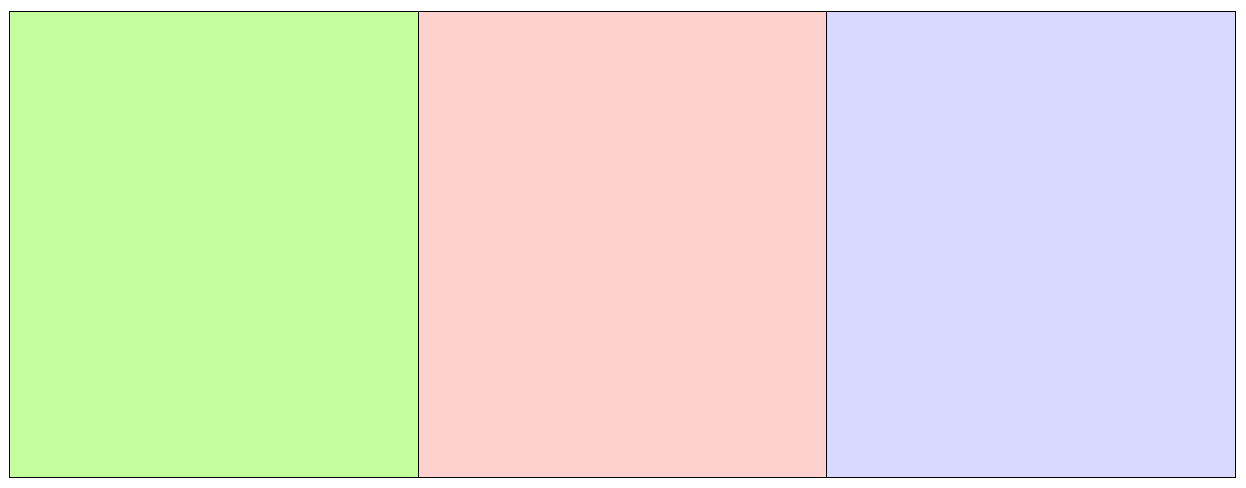 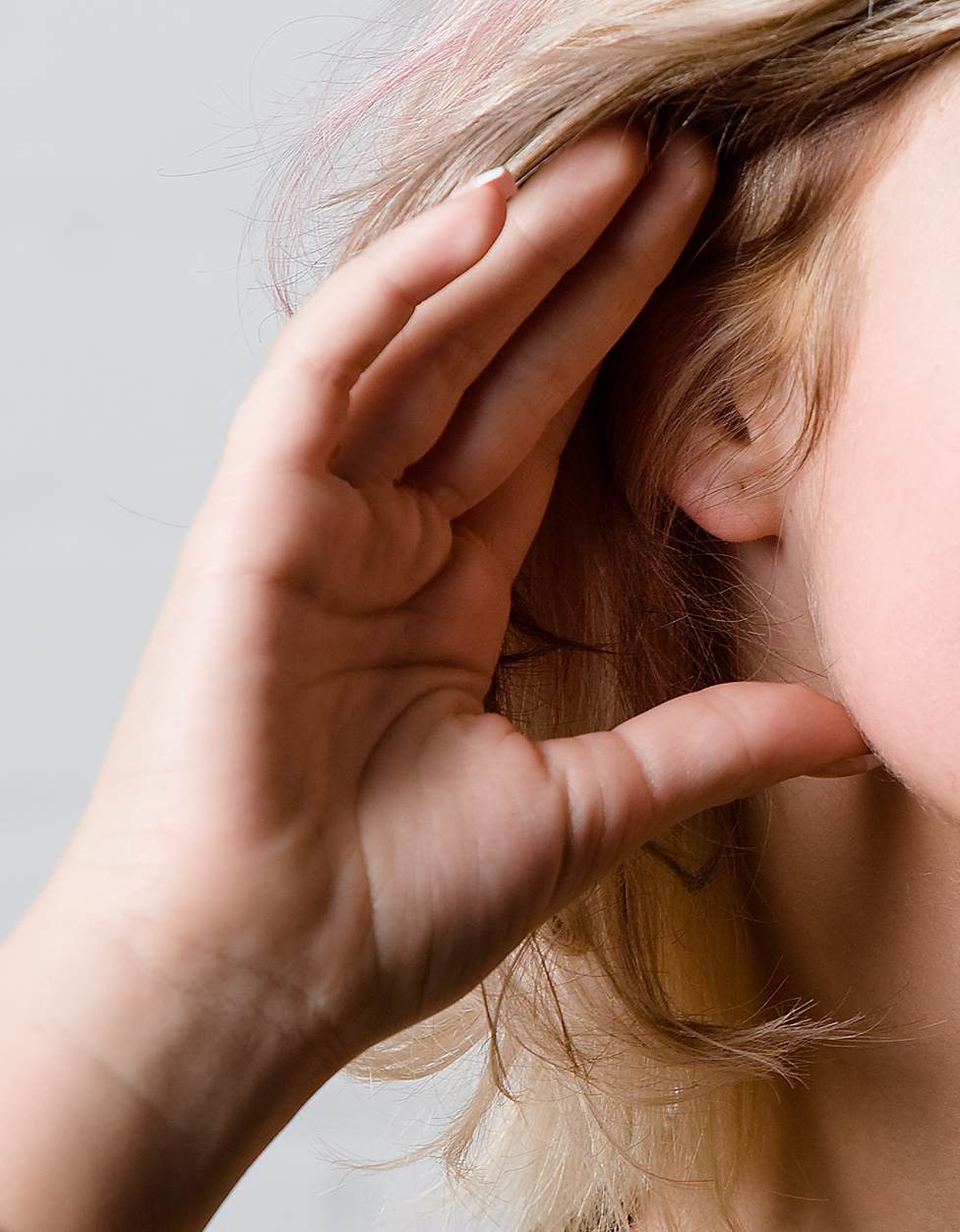 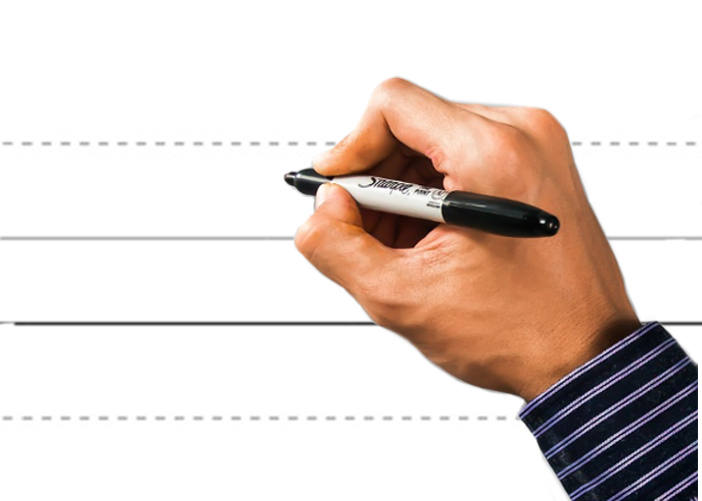 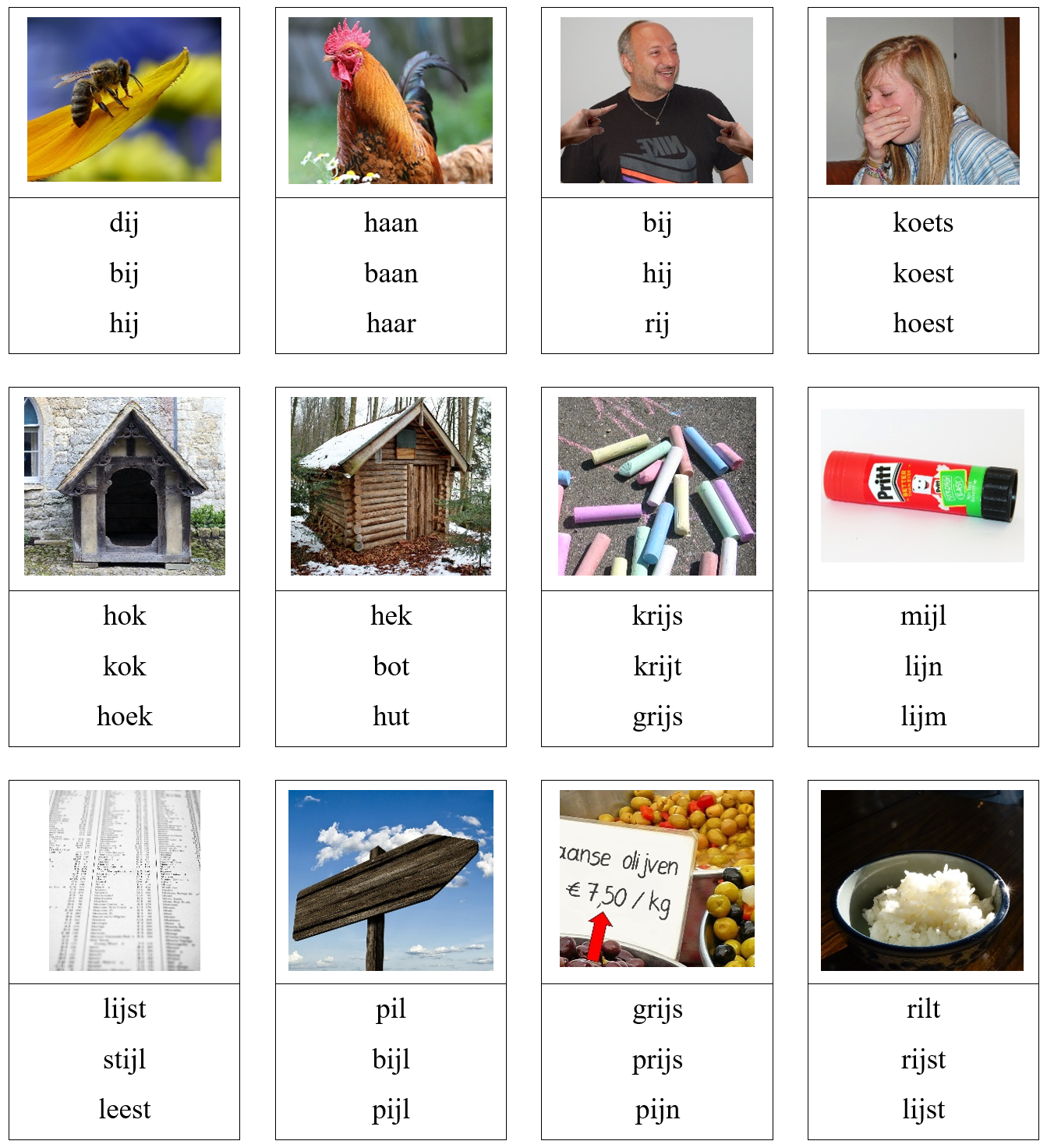 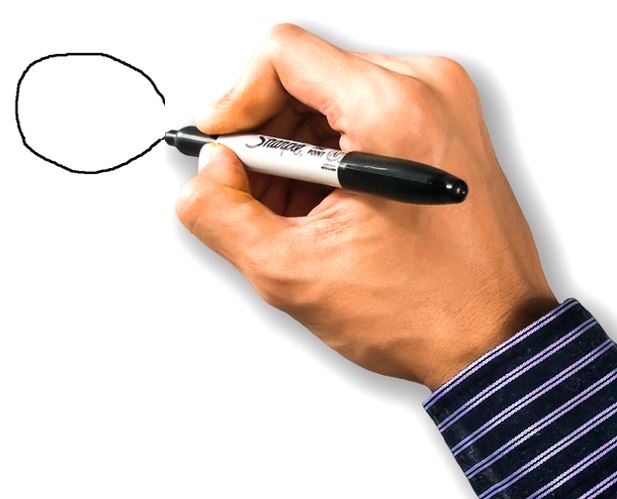 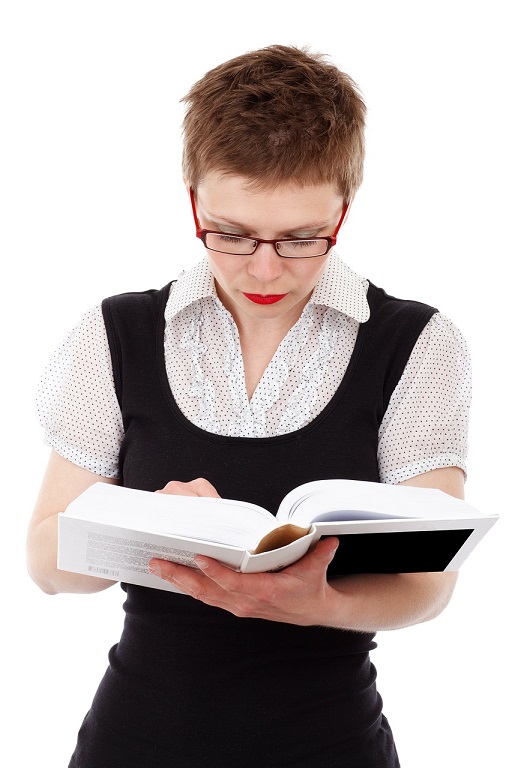 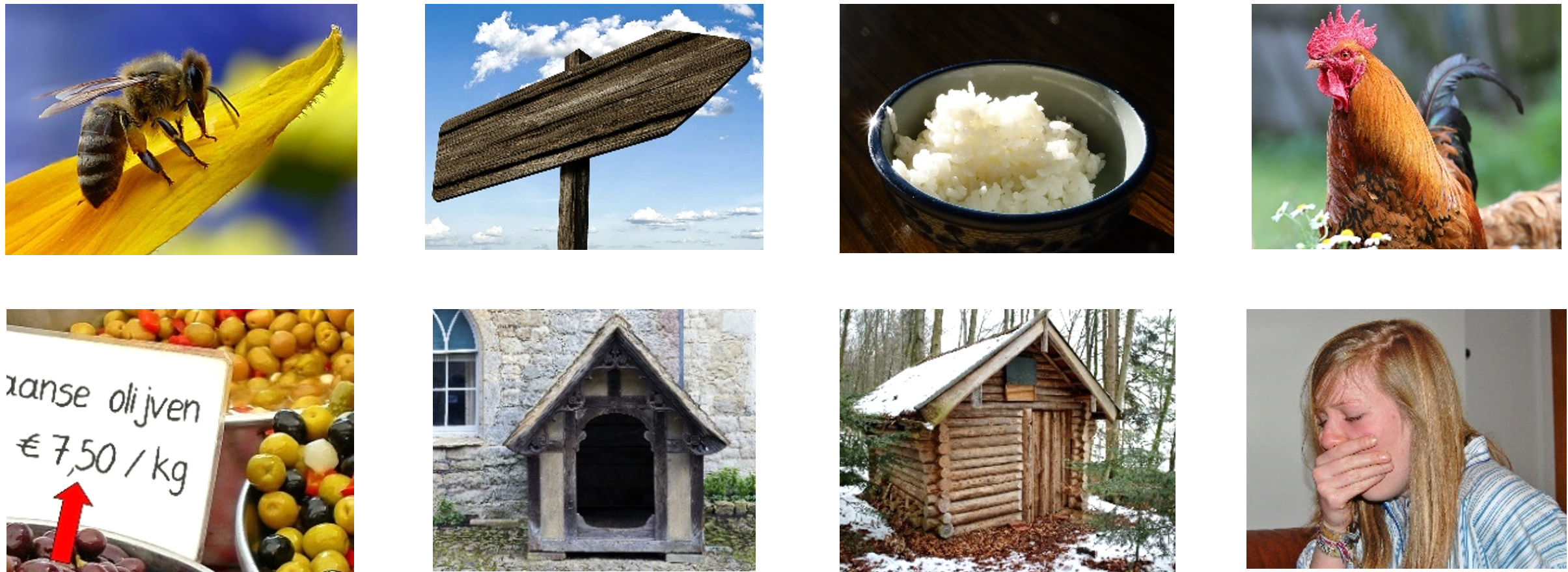 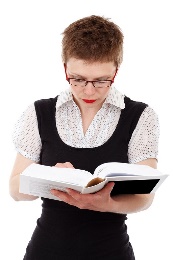 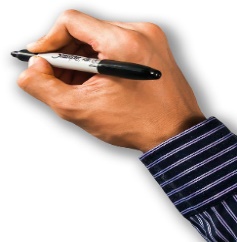 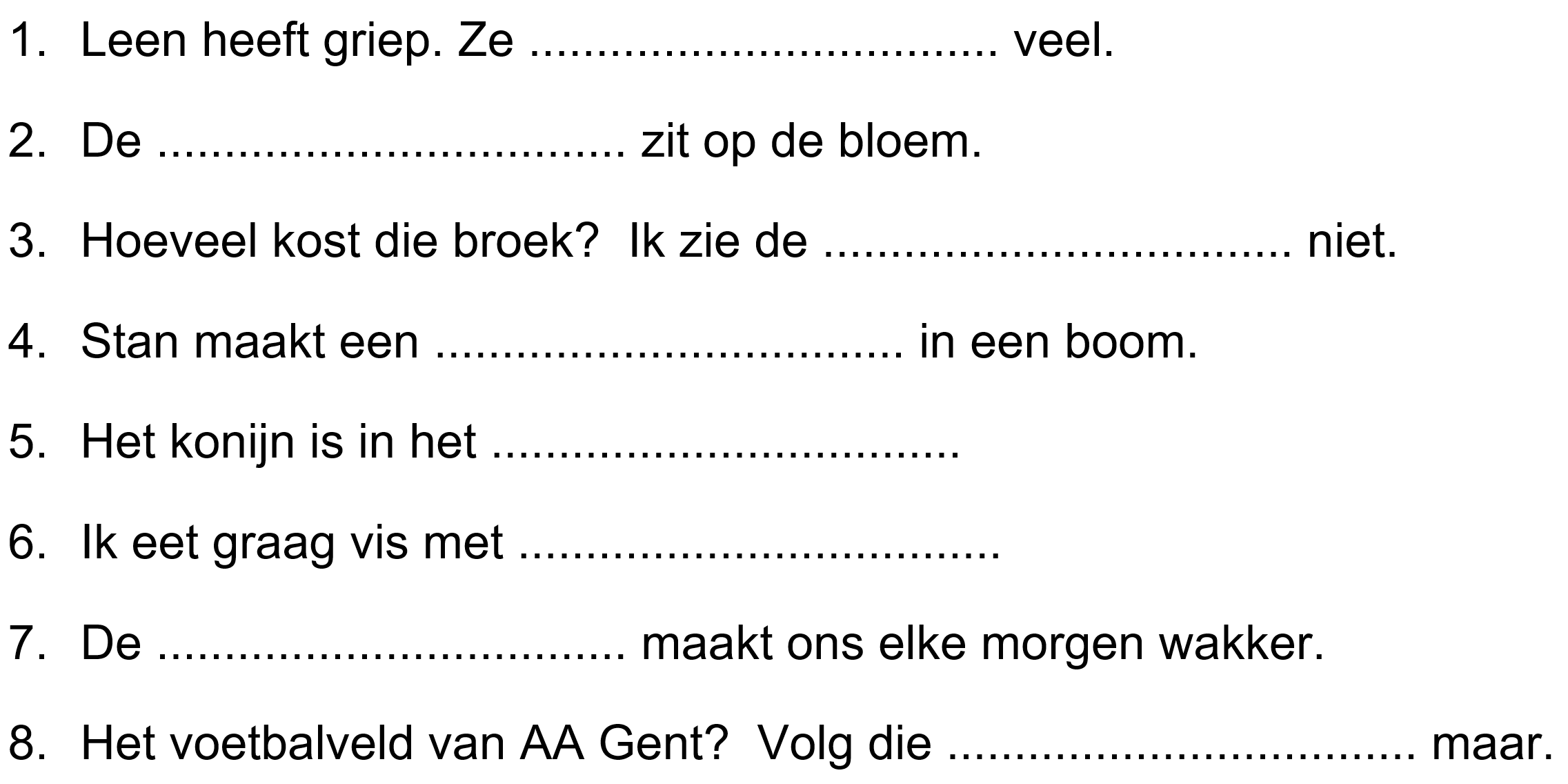 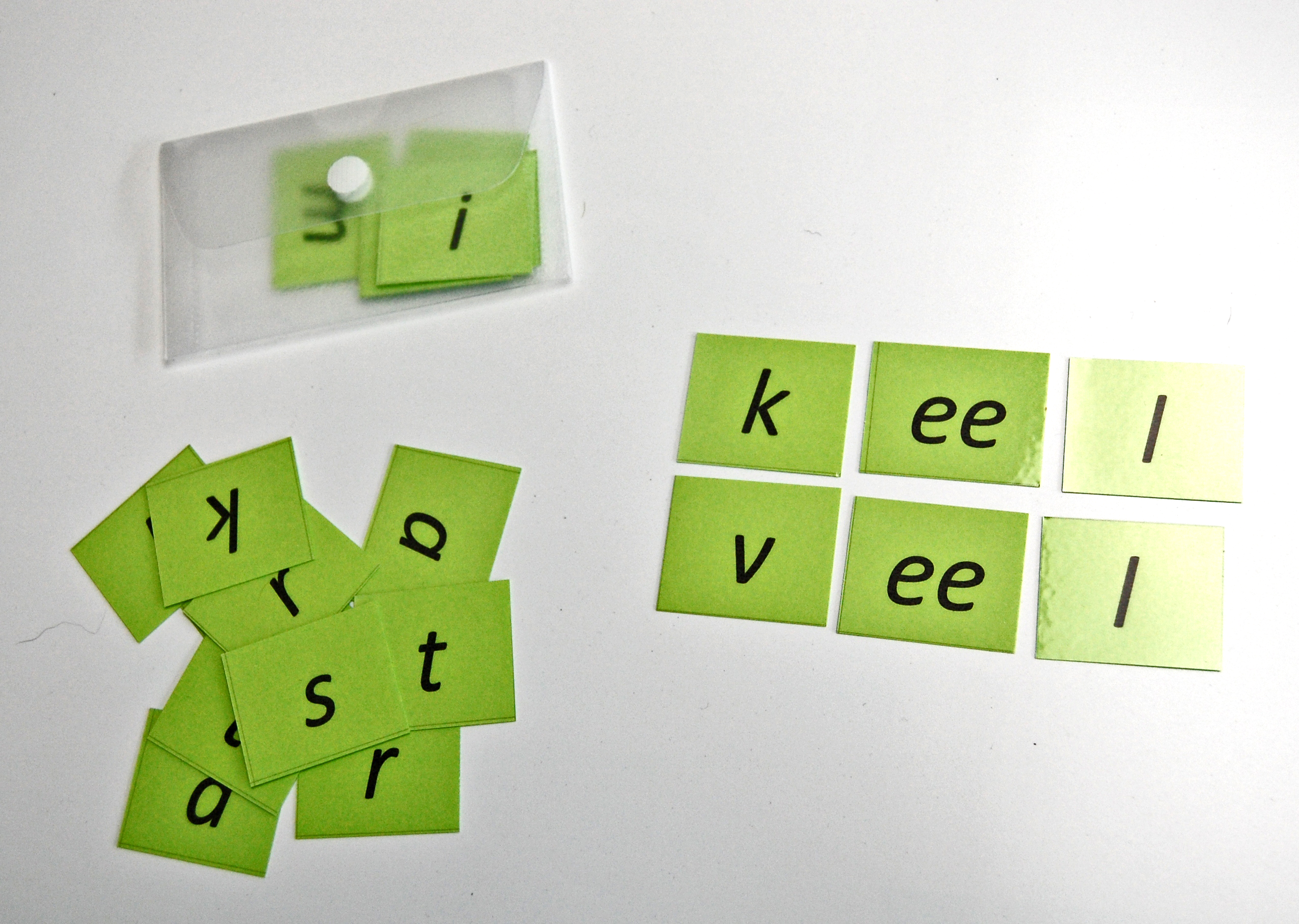 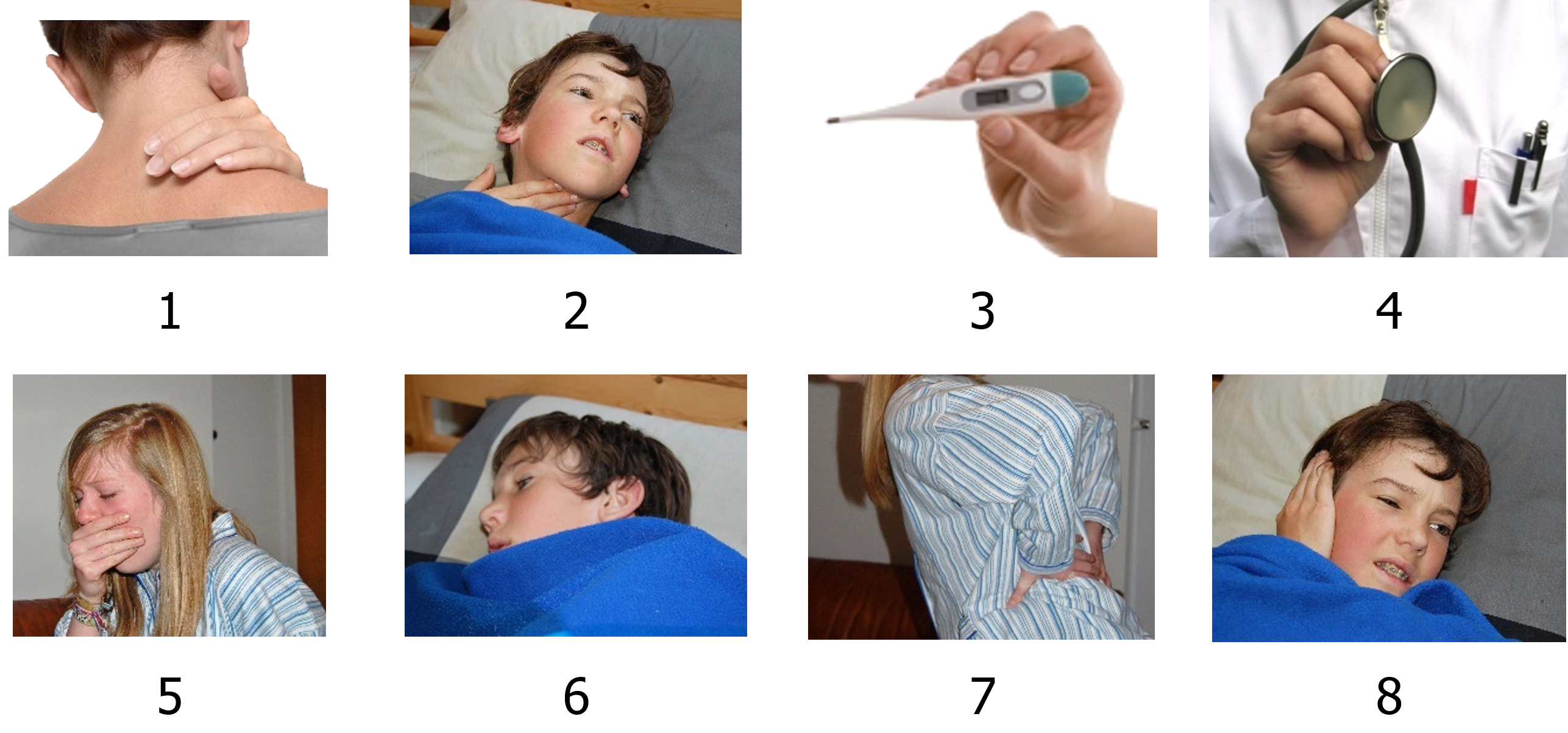 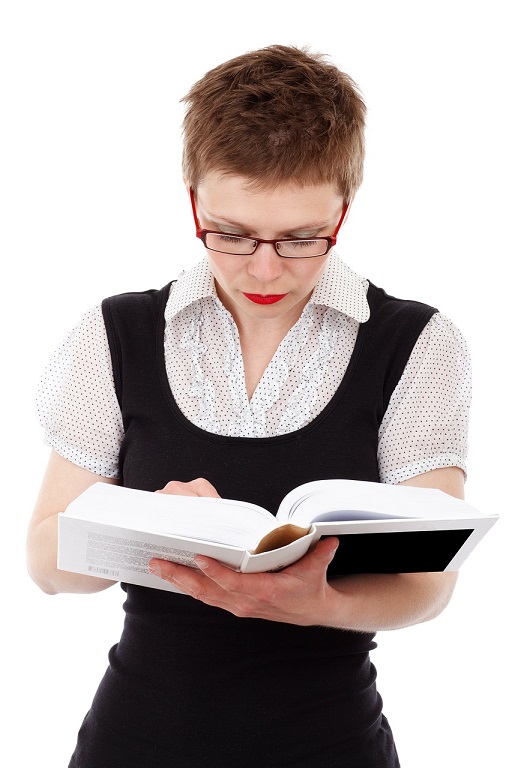 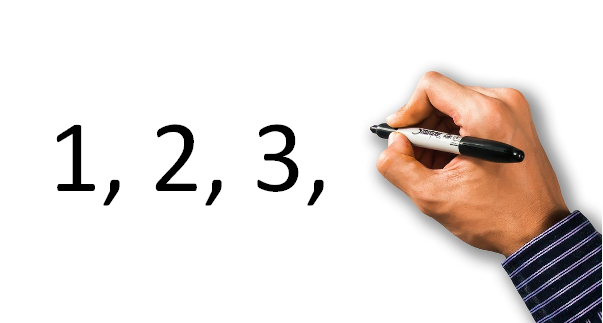 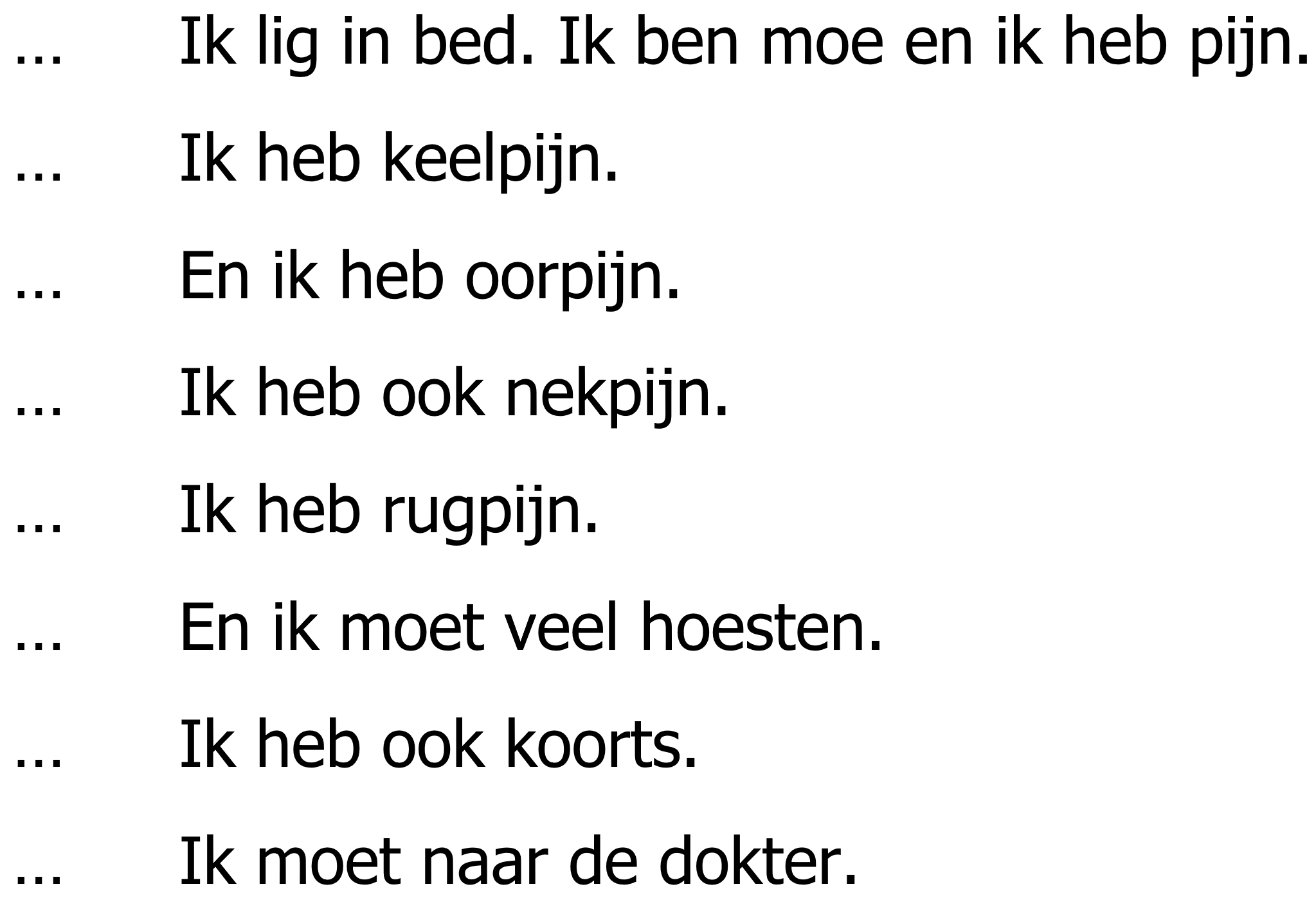 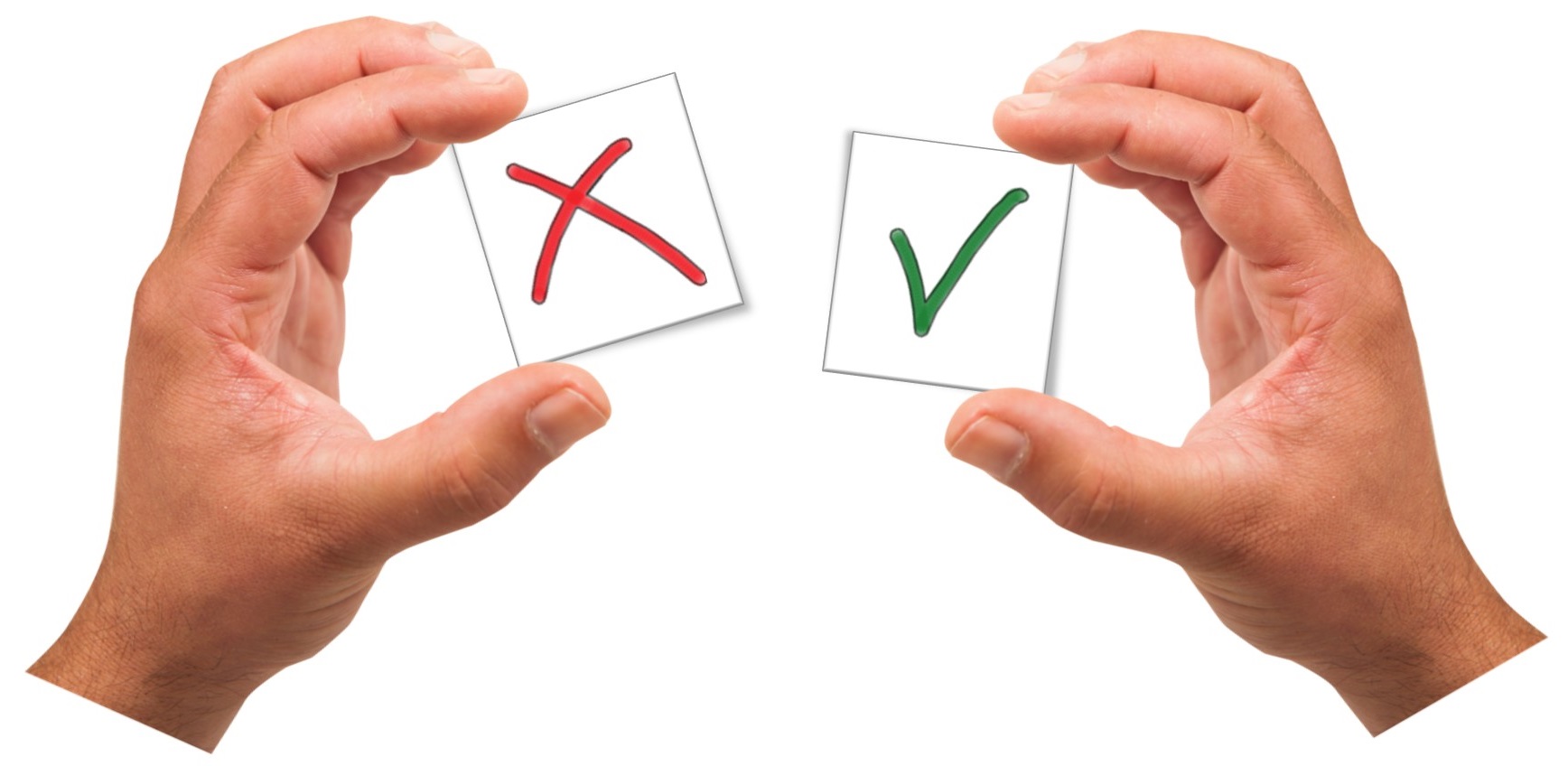 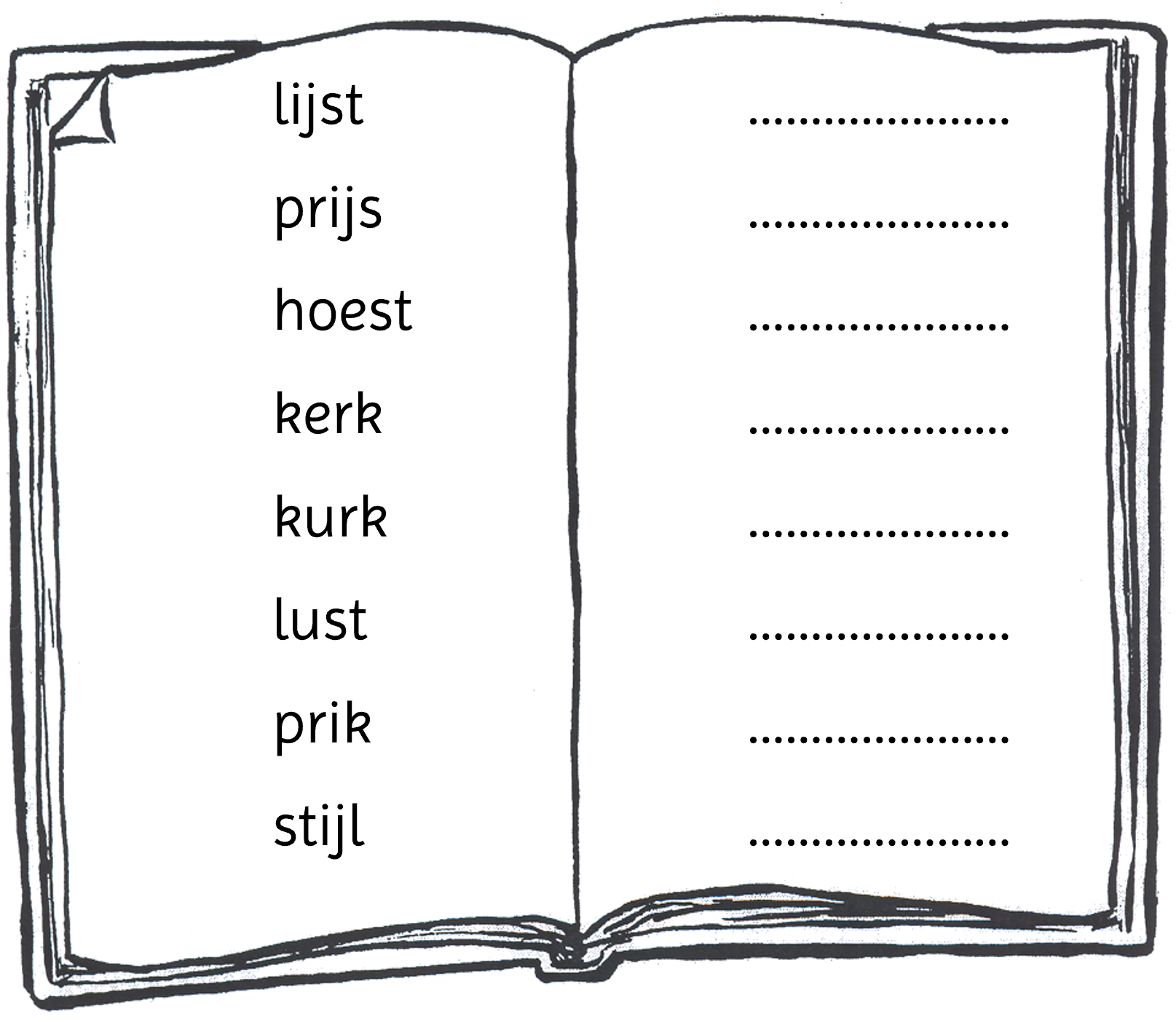 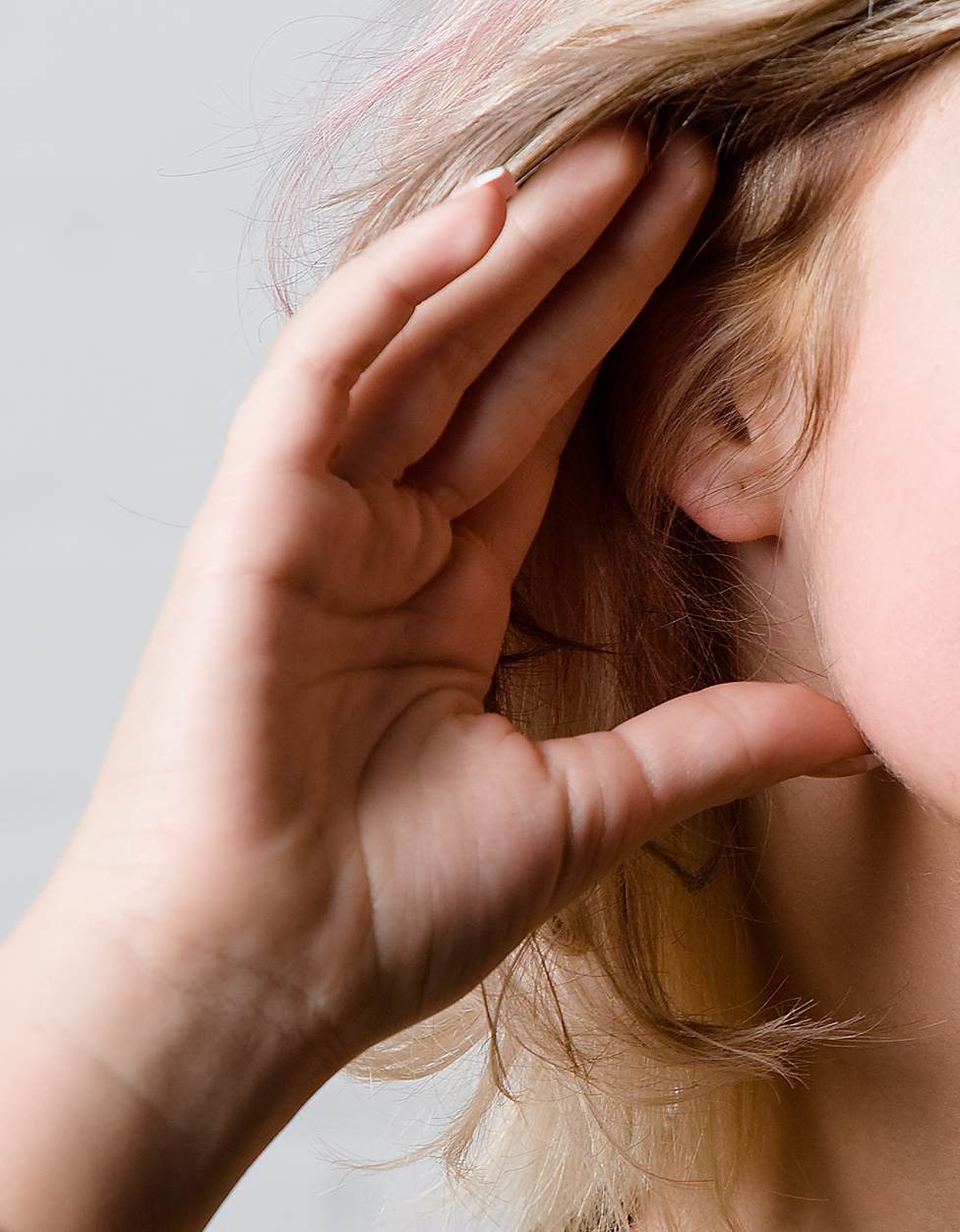 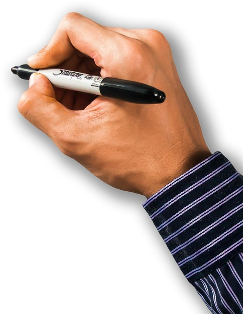 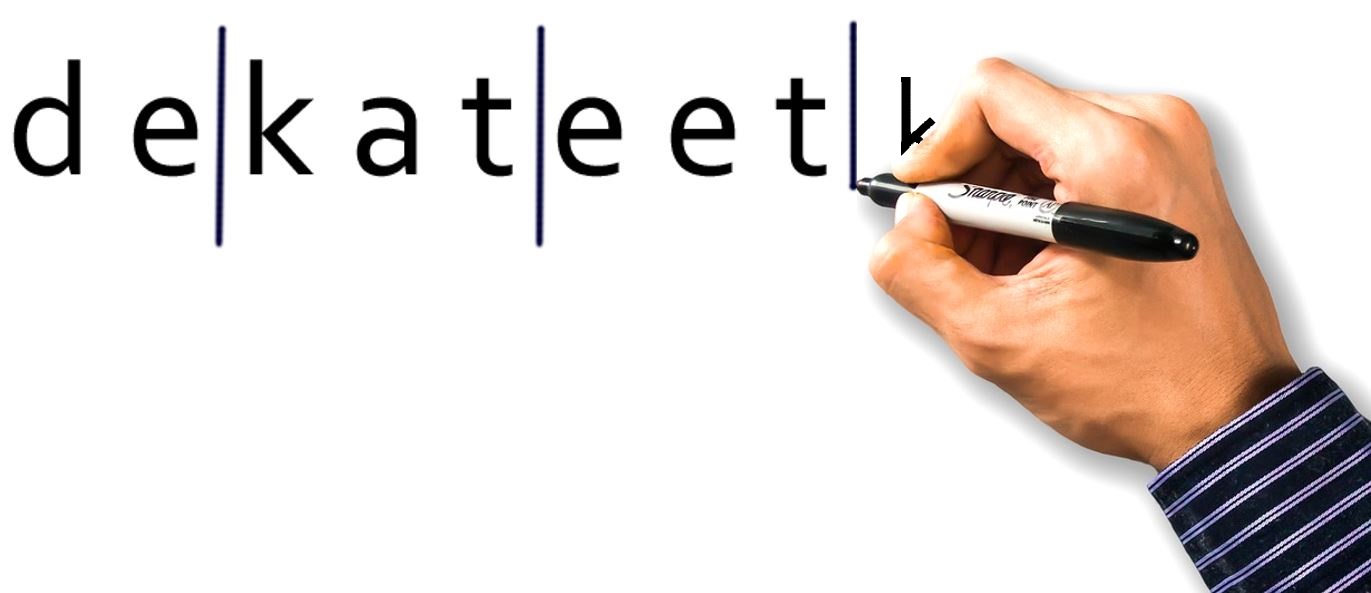 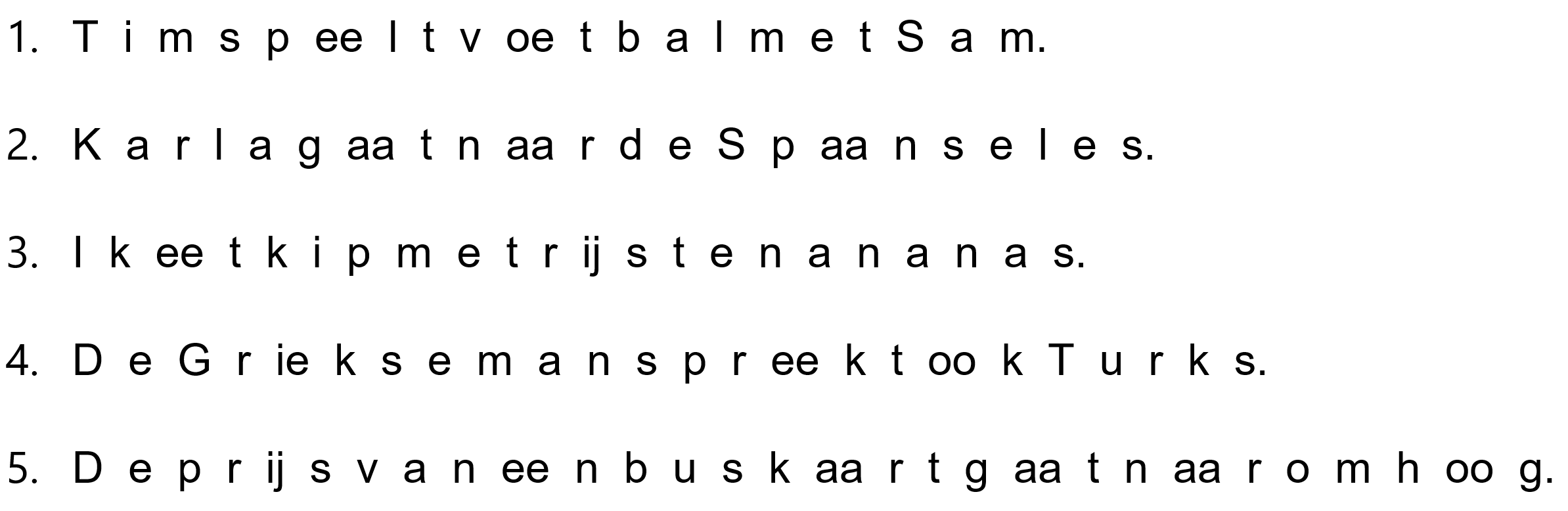 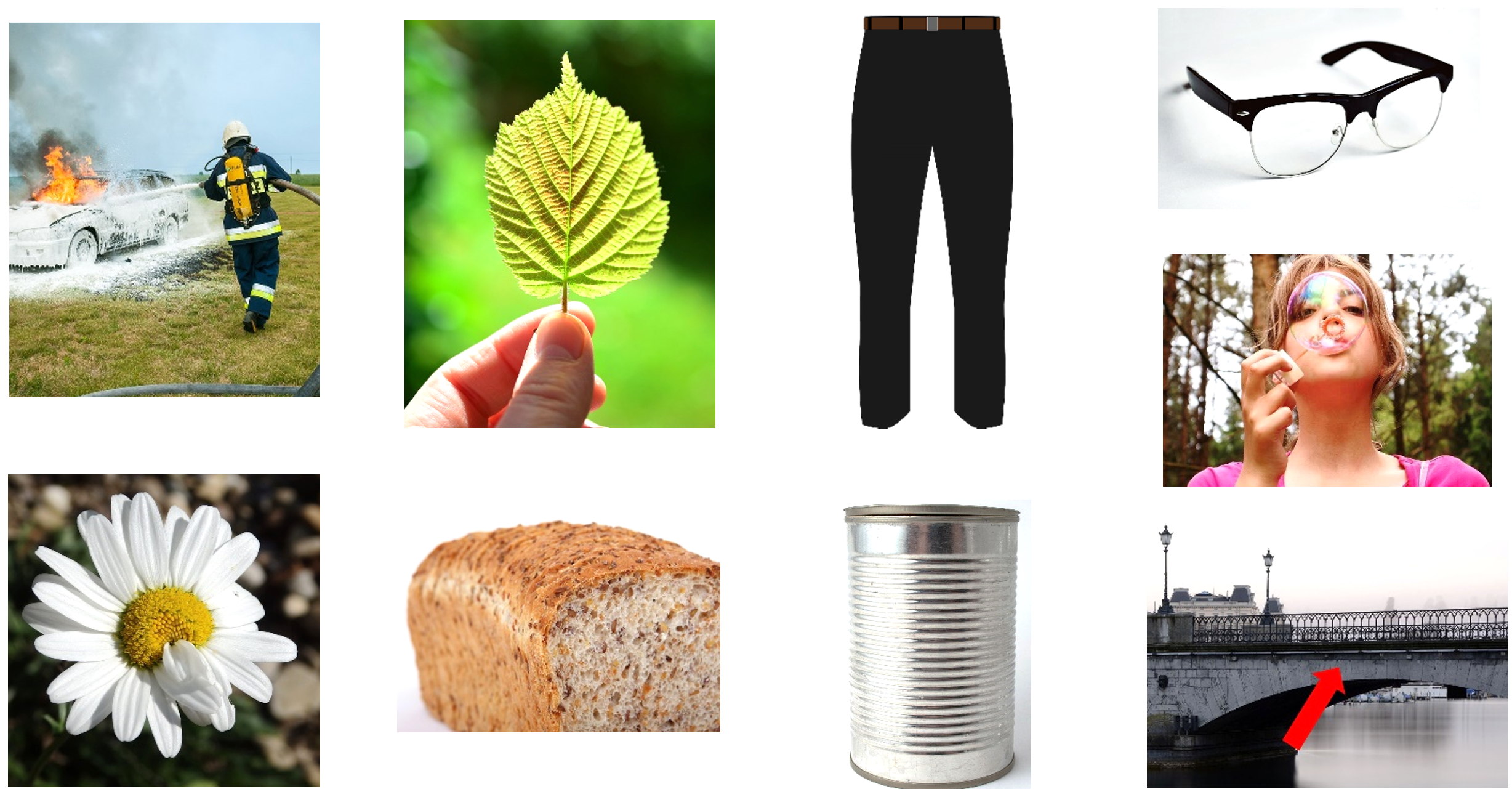 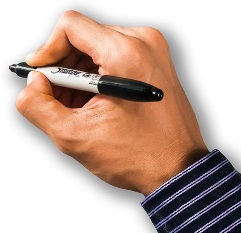 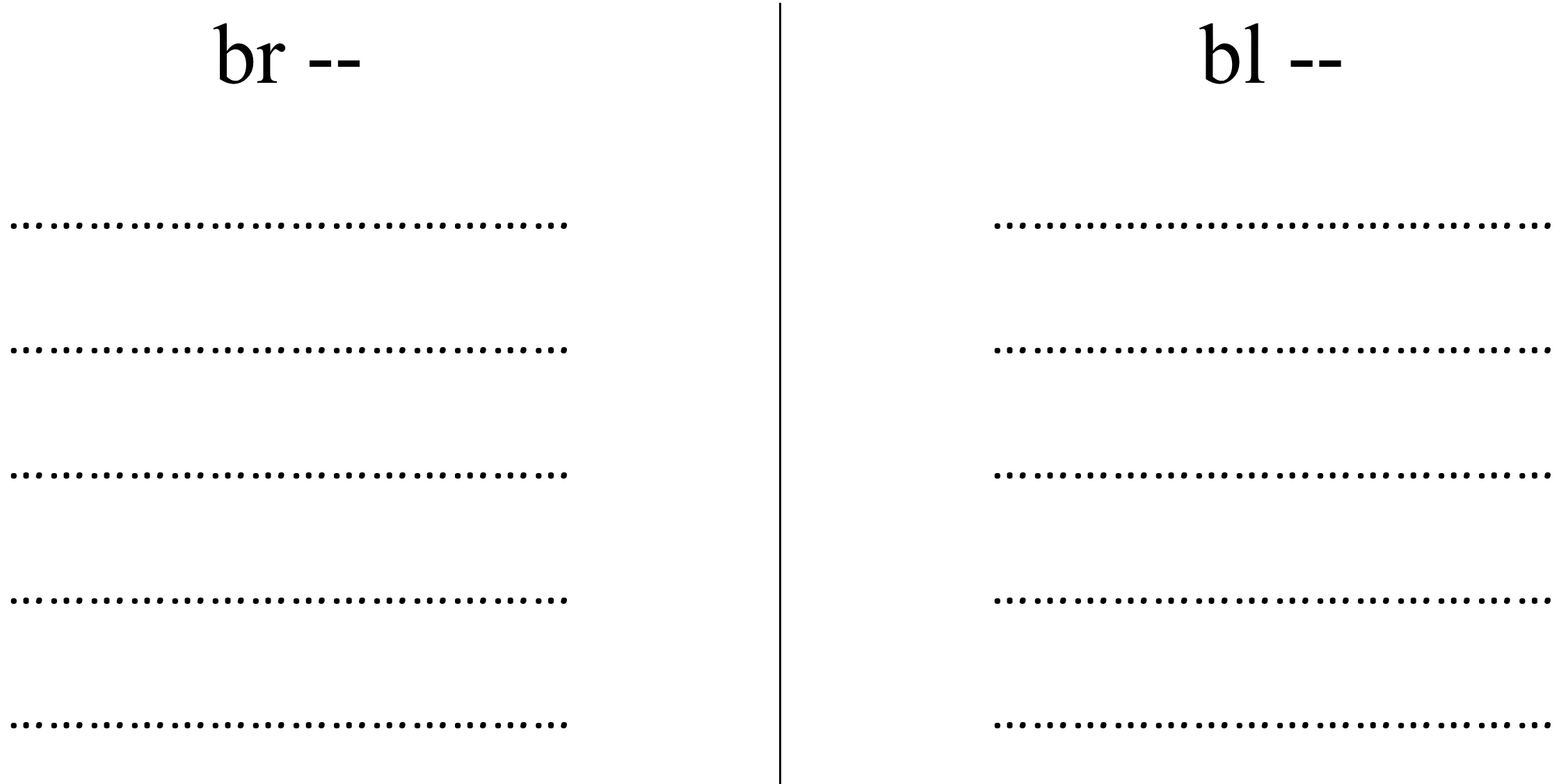 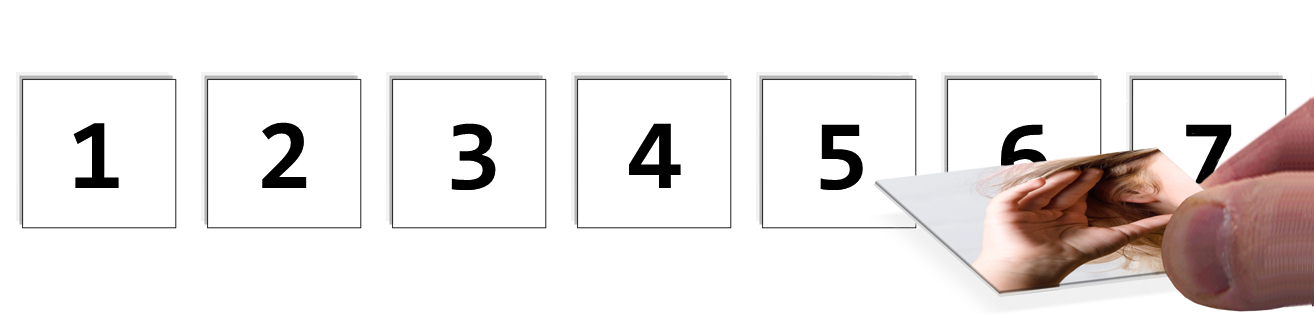 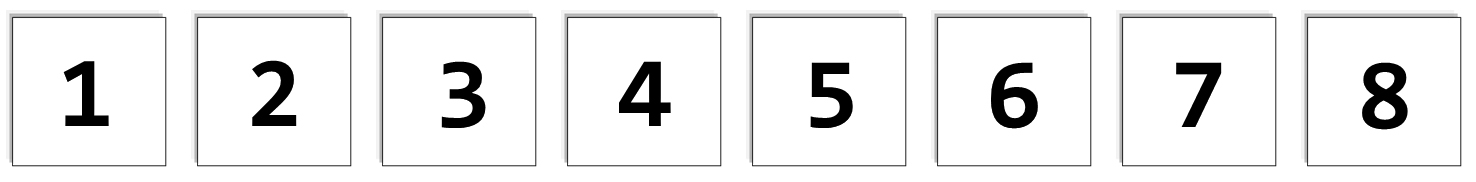 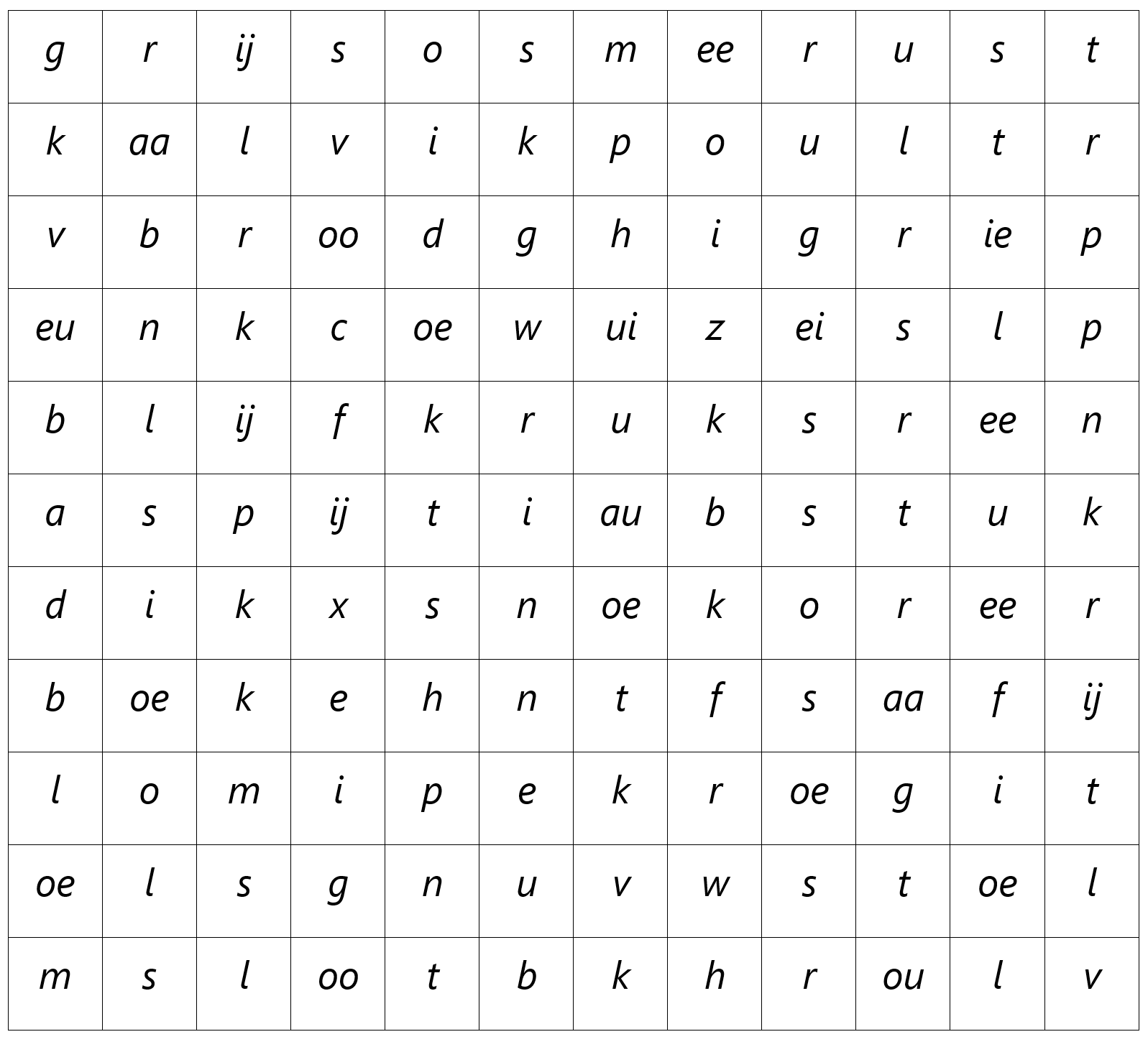 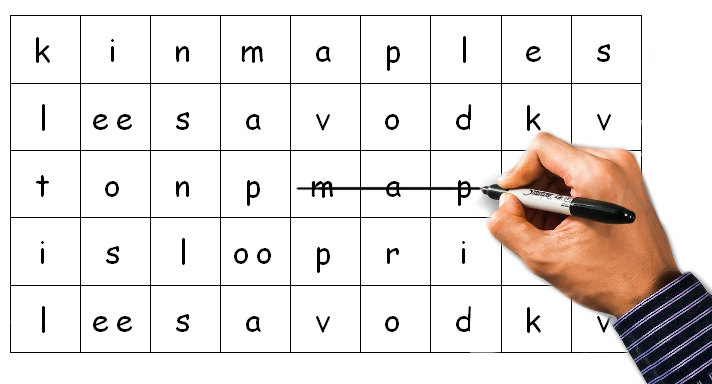 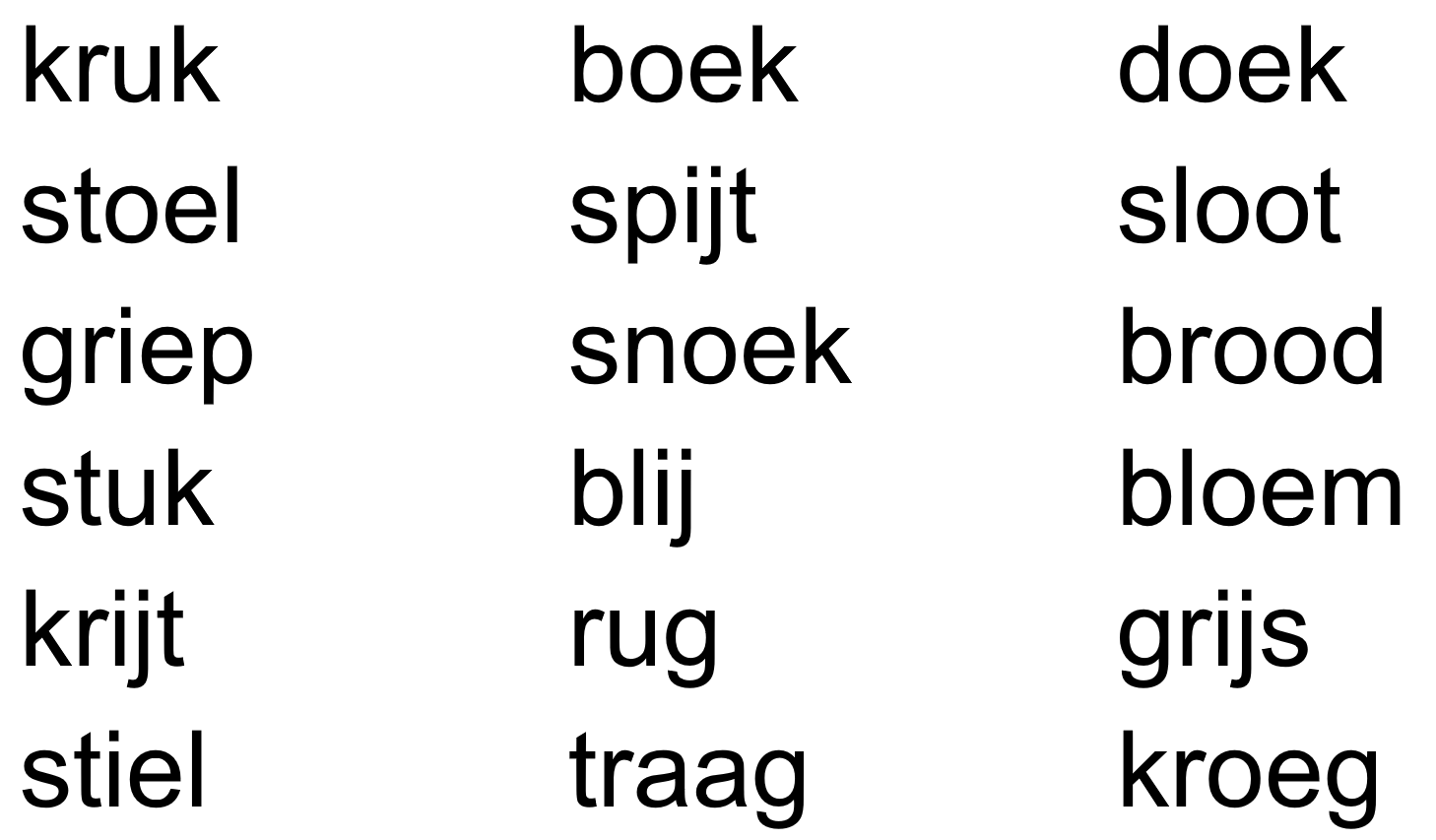 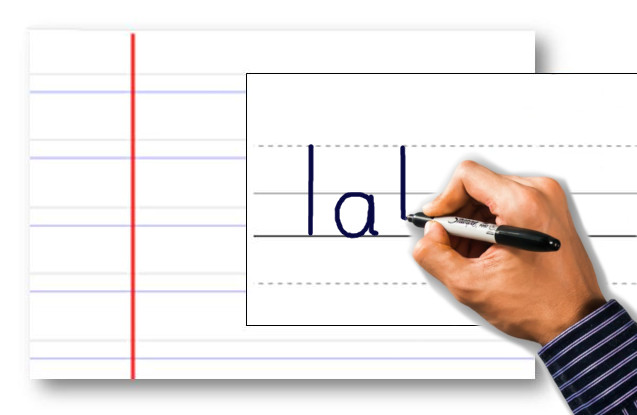 Hans neemt het kr|t.
H| legt het kr|t in de kast.
Tim eet kip met r|st. 
De hond is in het hok.
Dat is de pr|s van die rok.
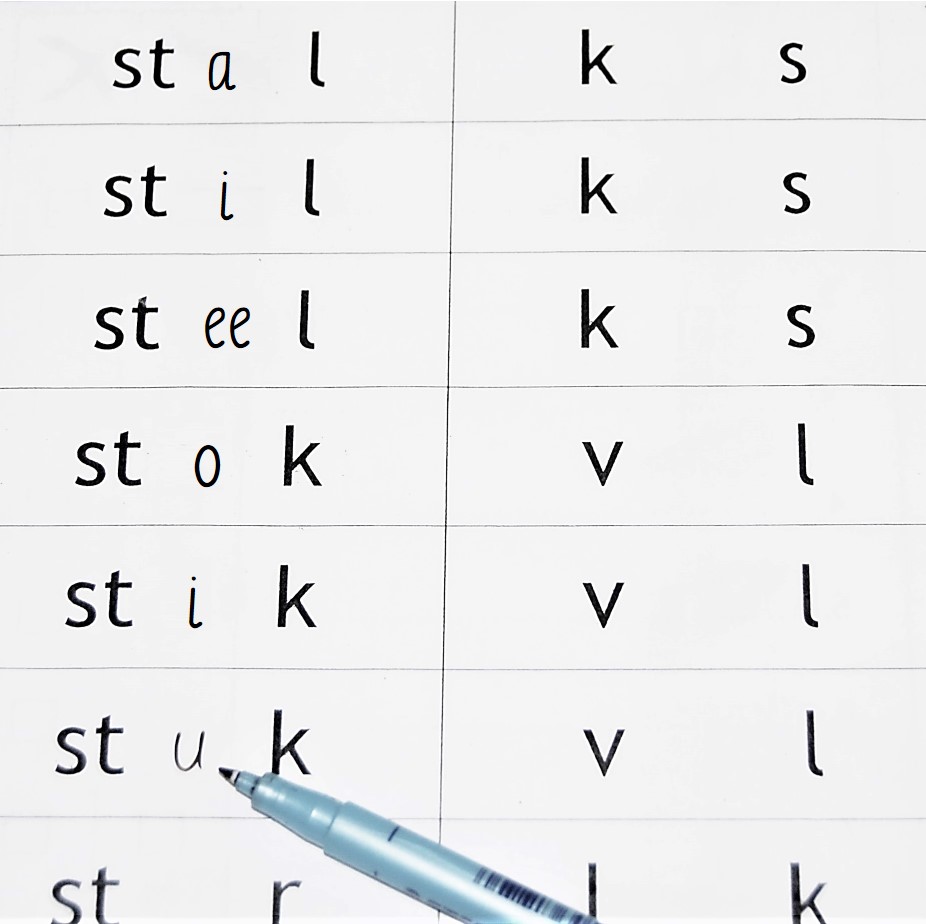 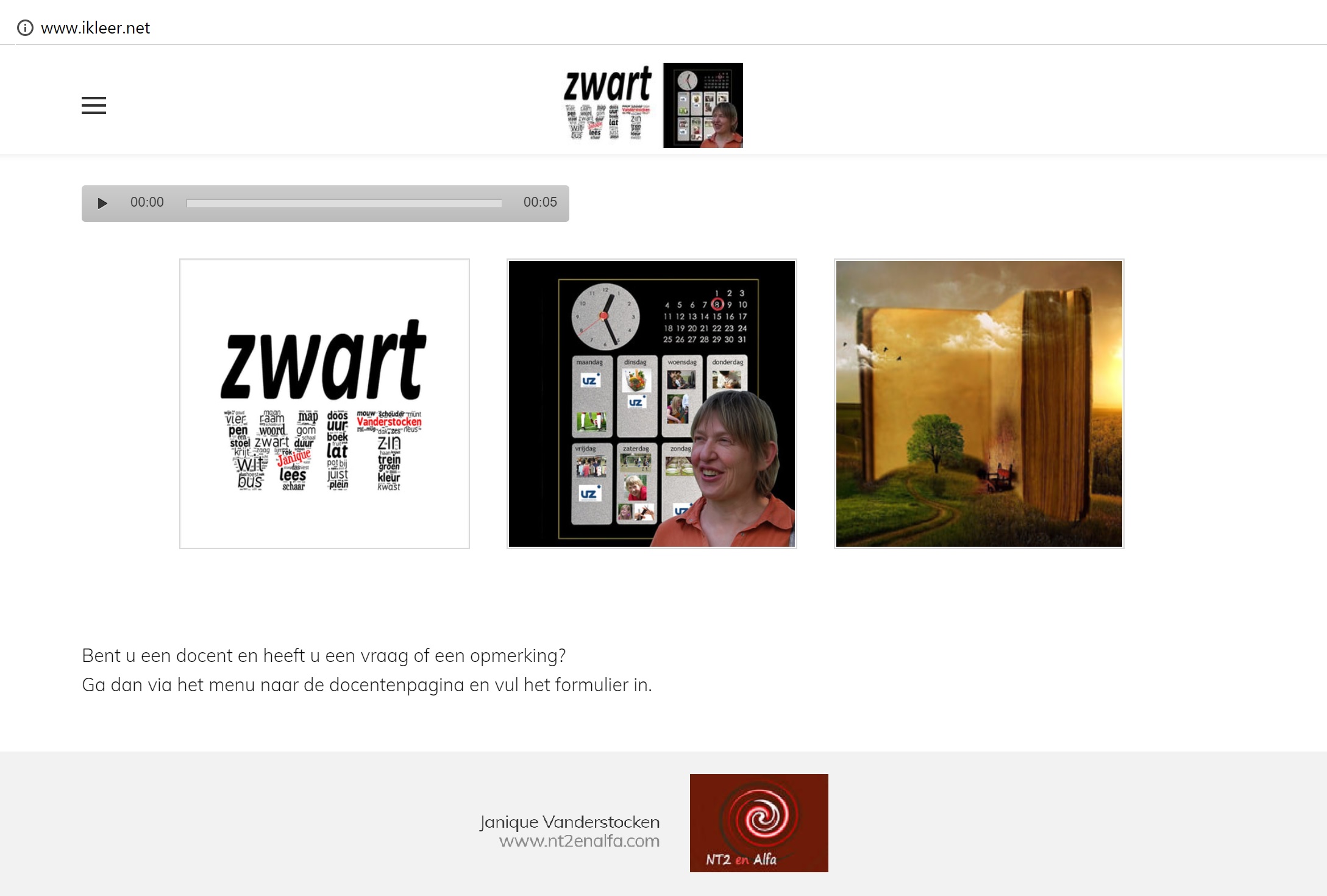